Spondylolyse, Spondylolisthésis
Médecine Manuelle  et Ostéopathie Médicale
Dr Marc ROZENBLAT
Médecine et Traumatologie du Sport
Médecine Manuelle et Ostéopathie Médicale
Centre Médical CORALIS – OZOIR LA FERRIERE (77)
Directeur Pédagogique de l’enseignement de Médecine Manuelle et Ostéopathie Médicale 
à la faculté de Médecine du Kremlin Bicêtre de l’Université Paris-Saclay.
Président de la Société Française de Médecine Manuelle Orthopédique et Ostéopathie Médicale (SOFMMOOM)  
Président de l’Amicale des Enseignants et Enseignés de Médecine Manuelle et Ostéopathie Médicale à la faculté de Médecine du Kremlin Bicêtre de l’Université Paris-Saclay (AMMOOUS)
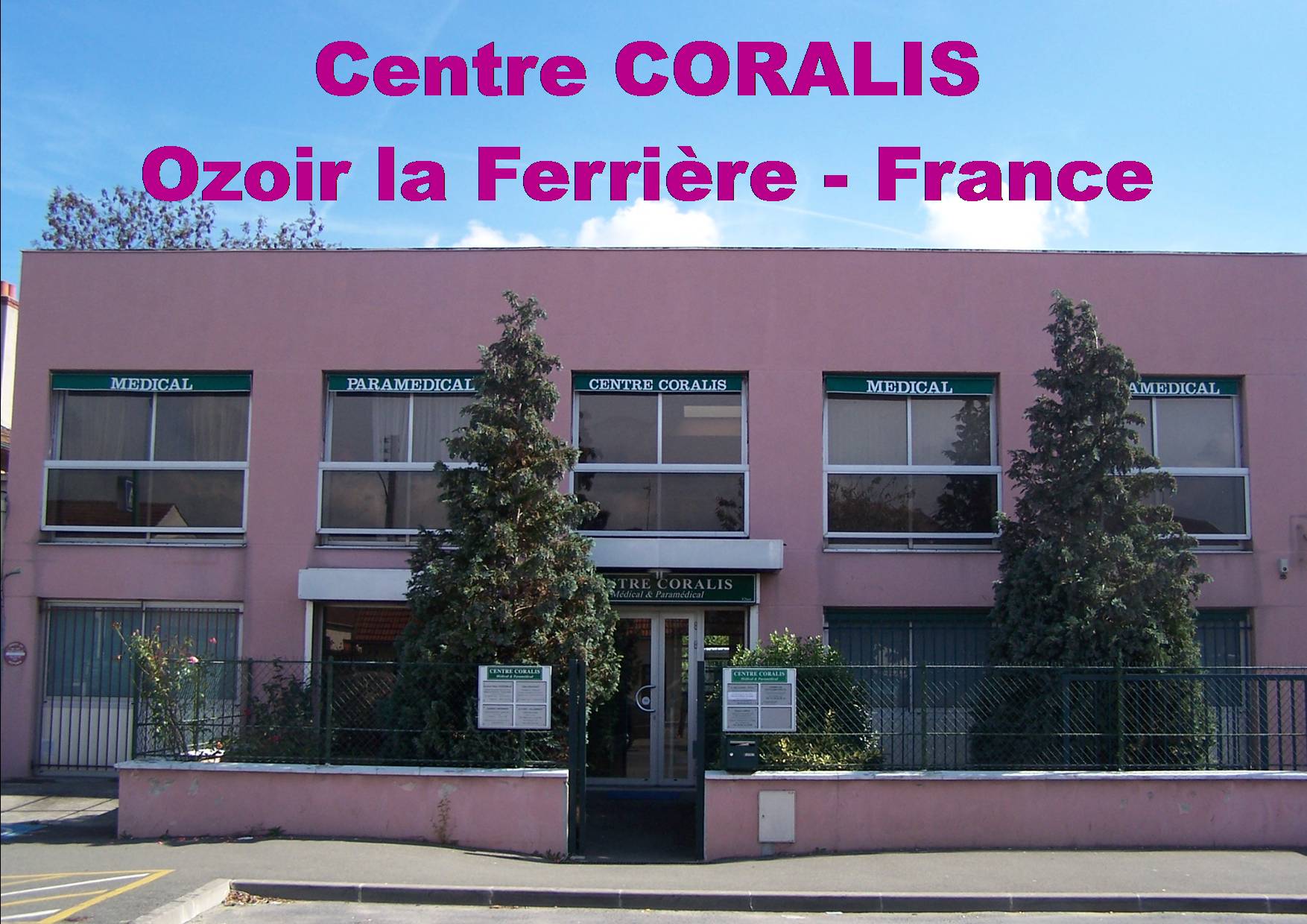 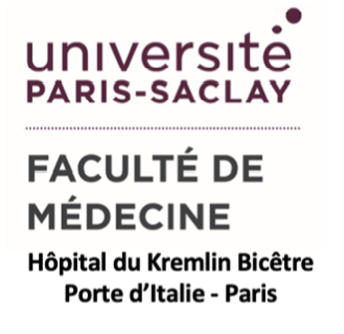 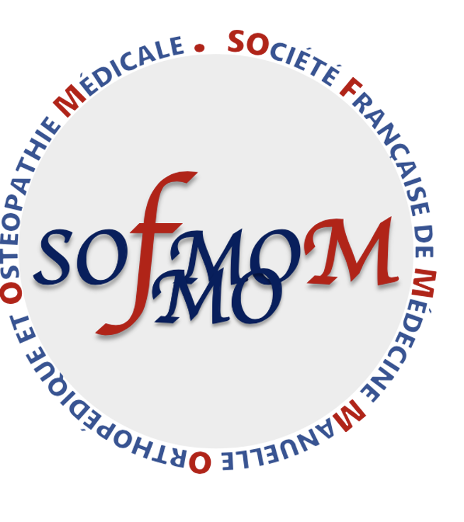 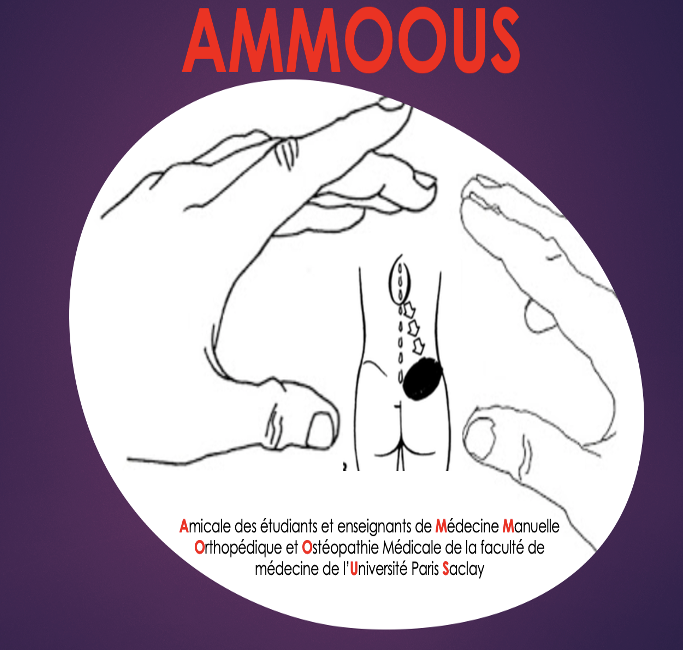 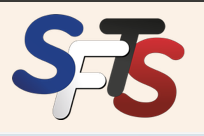 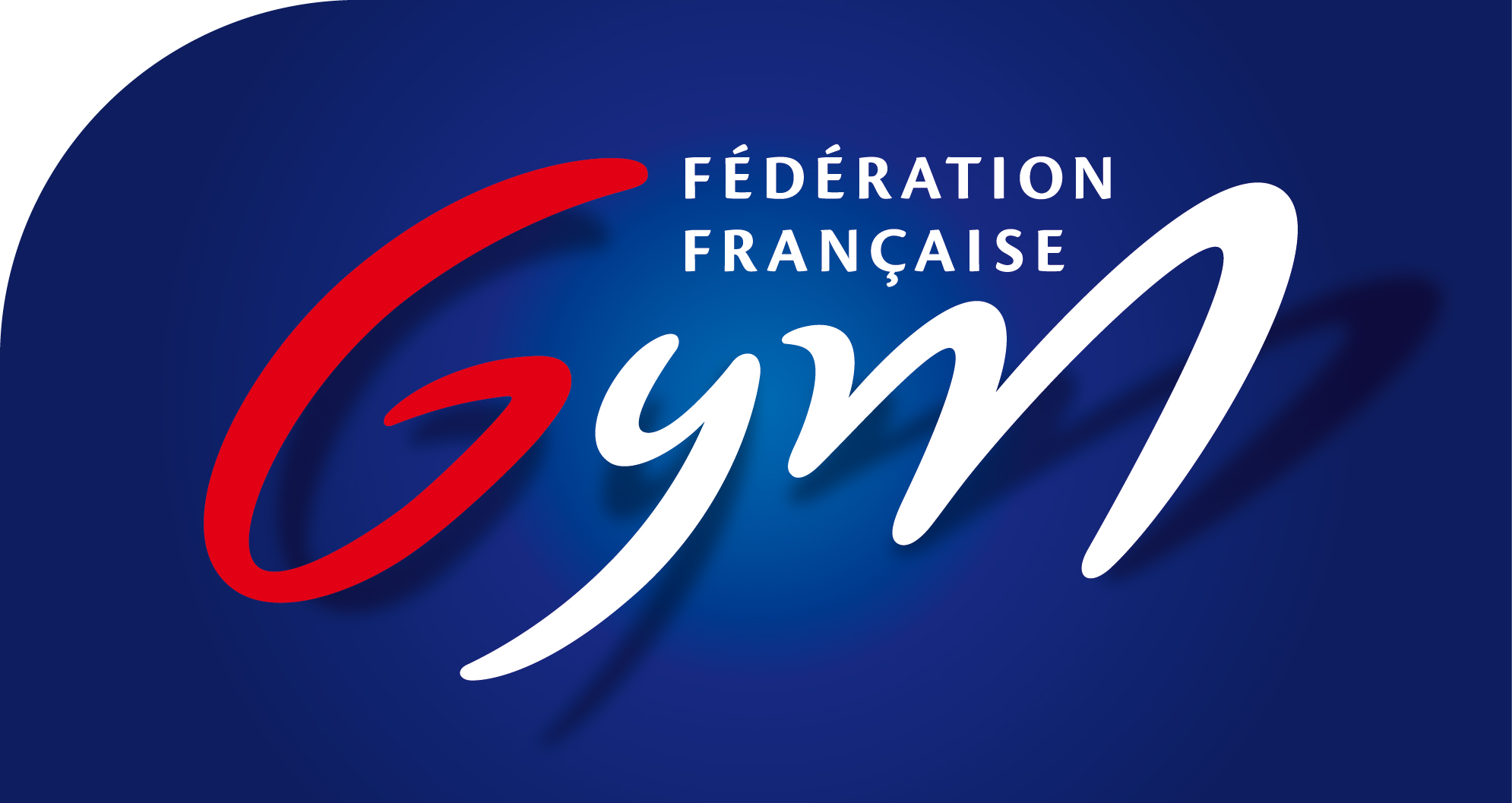 Merci à mes maîtres
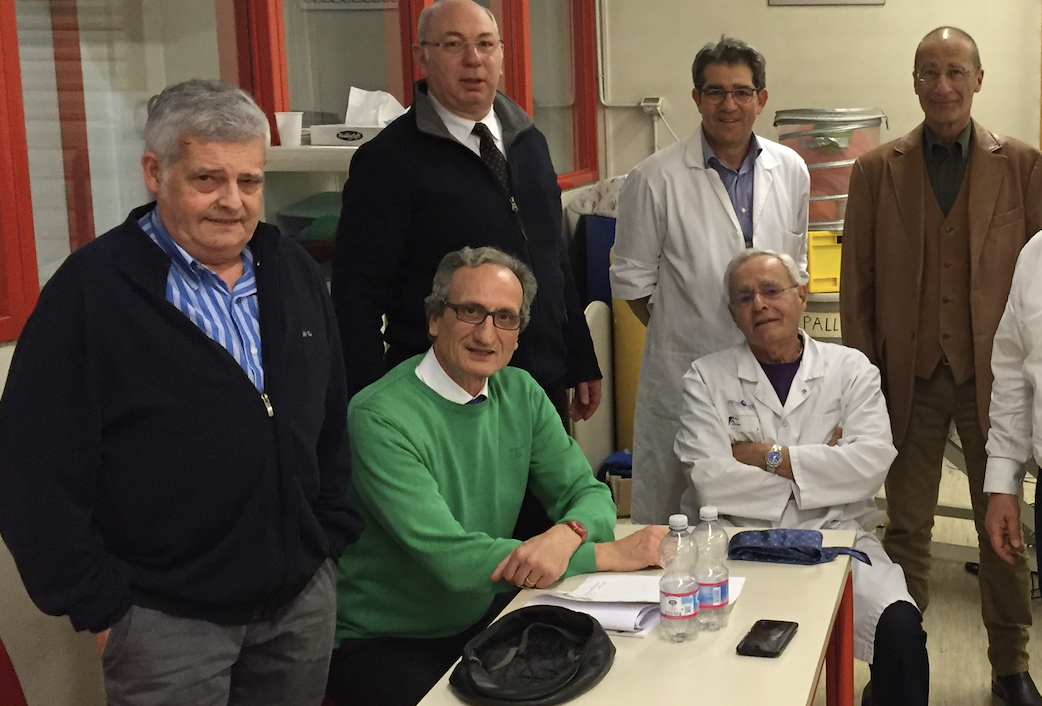 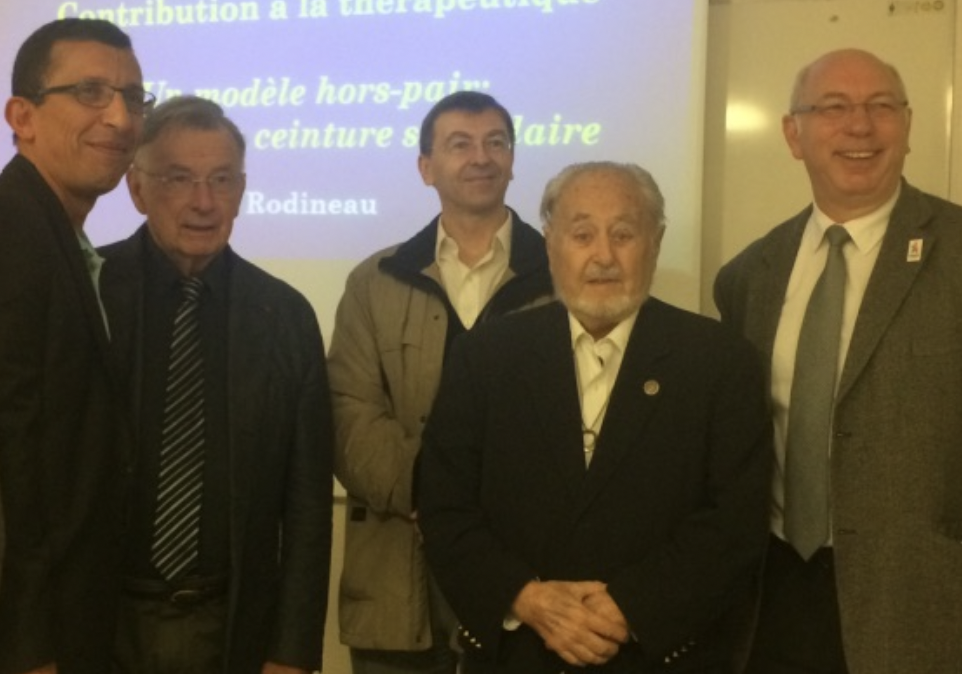 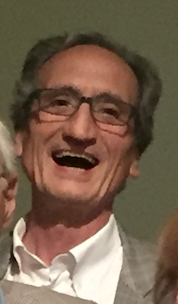 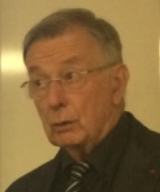 NOTIONS CONSENSUELLES
La spondylolyse et le spondylolisthésis (SPL) ne sont pas congénitaux

	il s’agit d’une acquisition pendant 2 périodes de la vie

Redressement à l’apprentissage de la marche vers 1 an
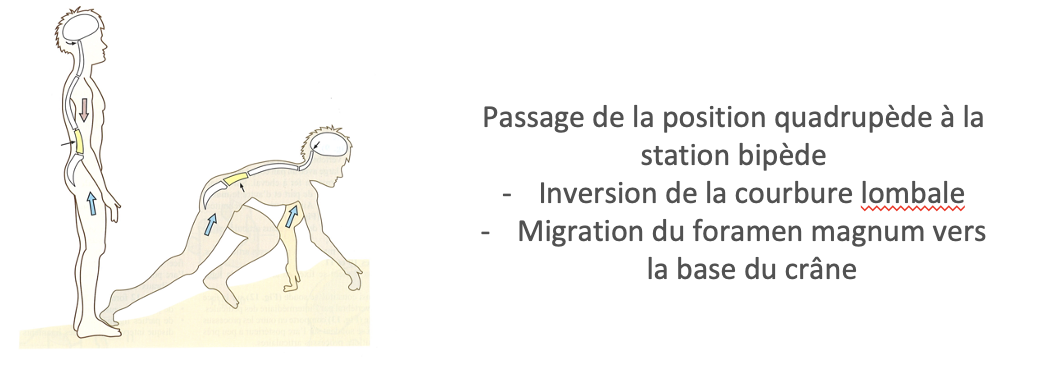 KAPANDJI A.I. Anatomie fonctionnelle, Tome 3. Tête et rachis, 7ème édition, Editions Maloine, Paris.
NOTIONS CONSENSUELLES
La spondylolyse et le spondylolisthésis (SPL) ne sont pas congénitaux

	
Péri-pubertaire (fragilité) avec trouble posture
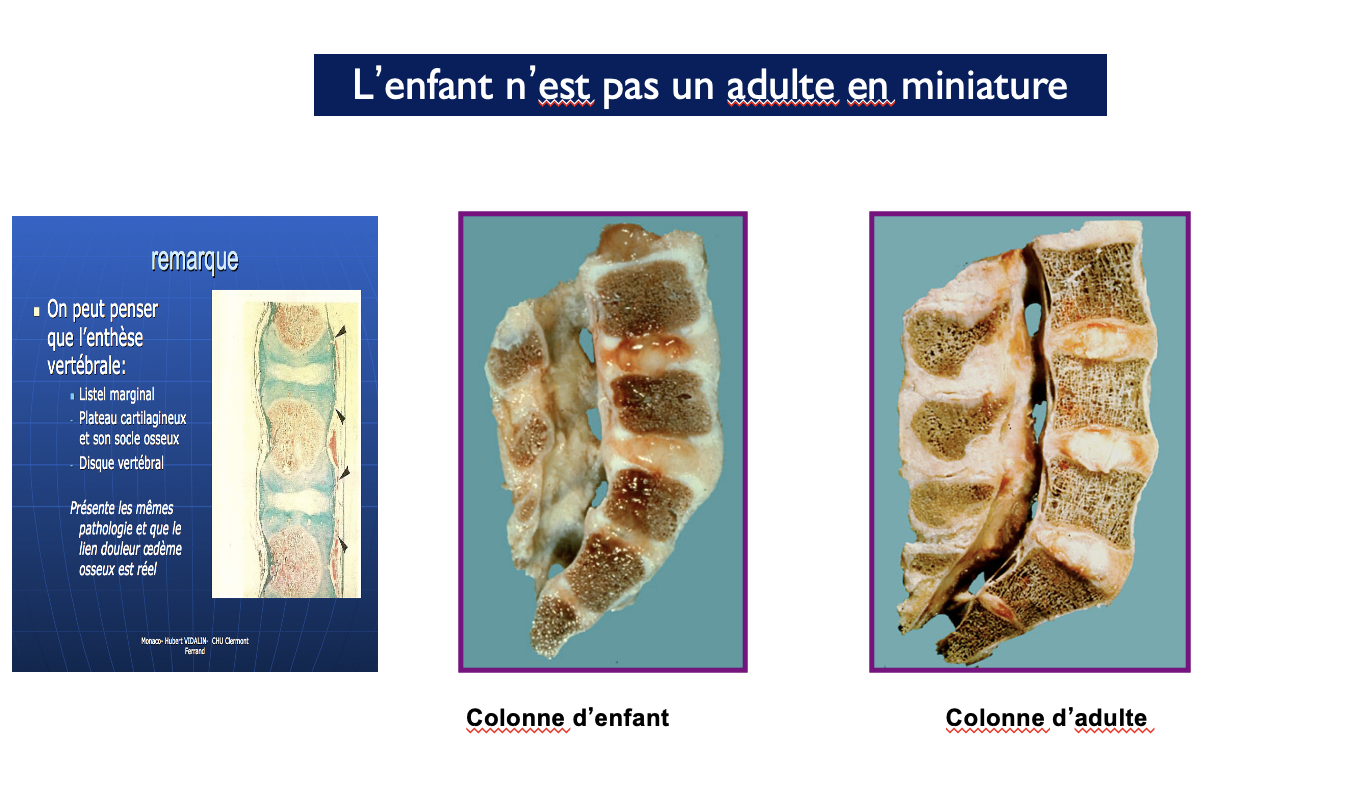 NOTIONS CONSENSUELLES
La spondylolyse et le spondylolisthésis (SPL) ne sont pas congénitaux

	Exceptionnellement spondylolyse aiguë
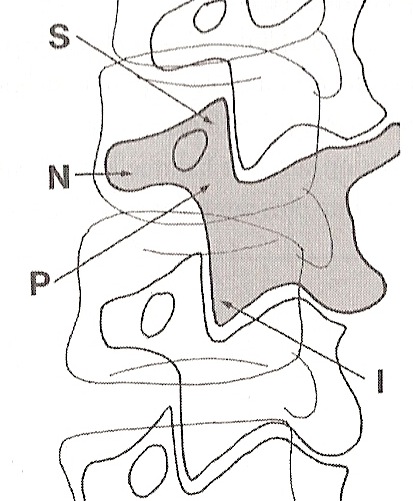 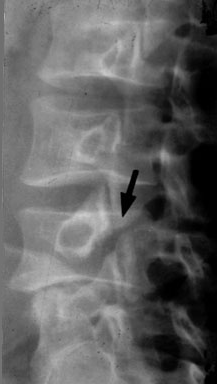 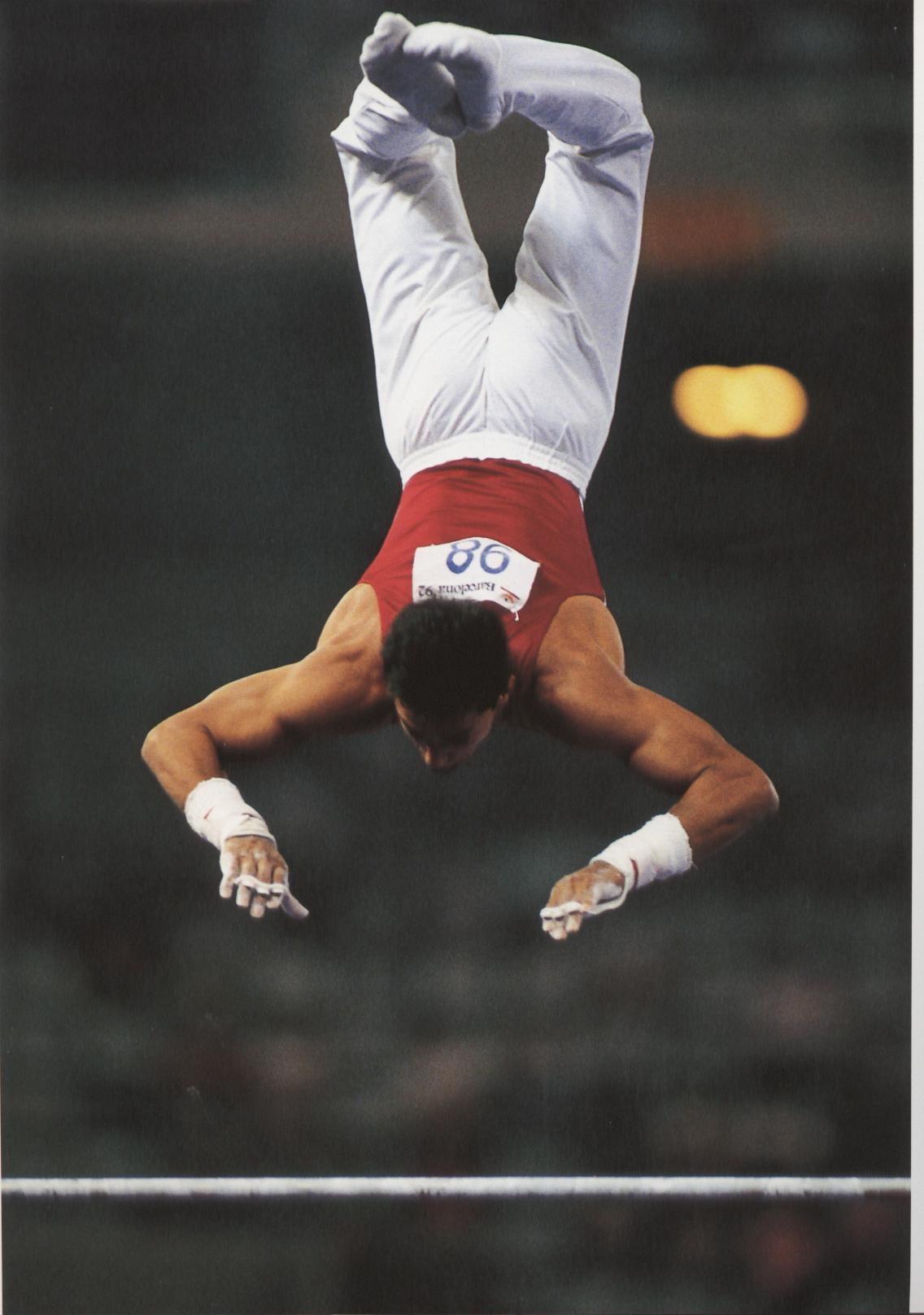 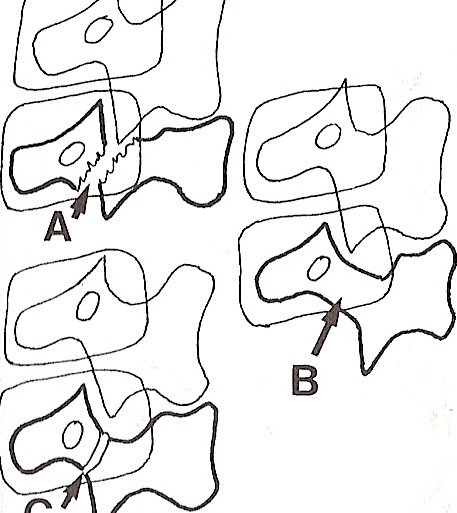 Spondylolisthésis – Dysplasie - Glissement
Classification de Roy Camille
Grade I : Dysplasie minime L5, spina bifida occulta
Grade II : Forme trapézoïde du corps de L5, Dôme sacré en forme de S, Sacrum en hameçon, Dysplasie de l'arc postérieur de L5
Grade III : Dysplasie majeure, Corps L5 trapézoïdal, Isthmes allongés, Plateau sacré en dôme, Disque dégénéré

Classification de Meyerding
Stade 0 : pas de glissement
Stade 1 : glissement inférieur à 1/3 du plateau vertébral
Stade 2 : glissement entre 1/3 et 2/3
Stade 3 : glissement supérieur à 2/3
Stade 4 : spondyloptose
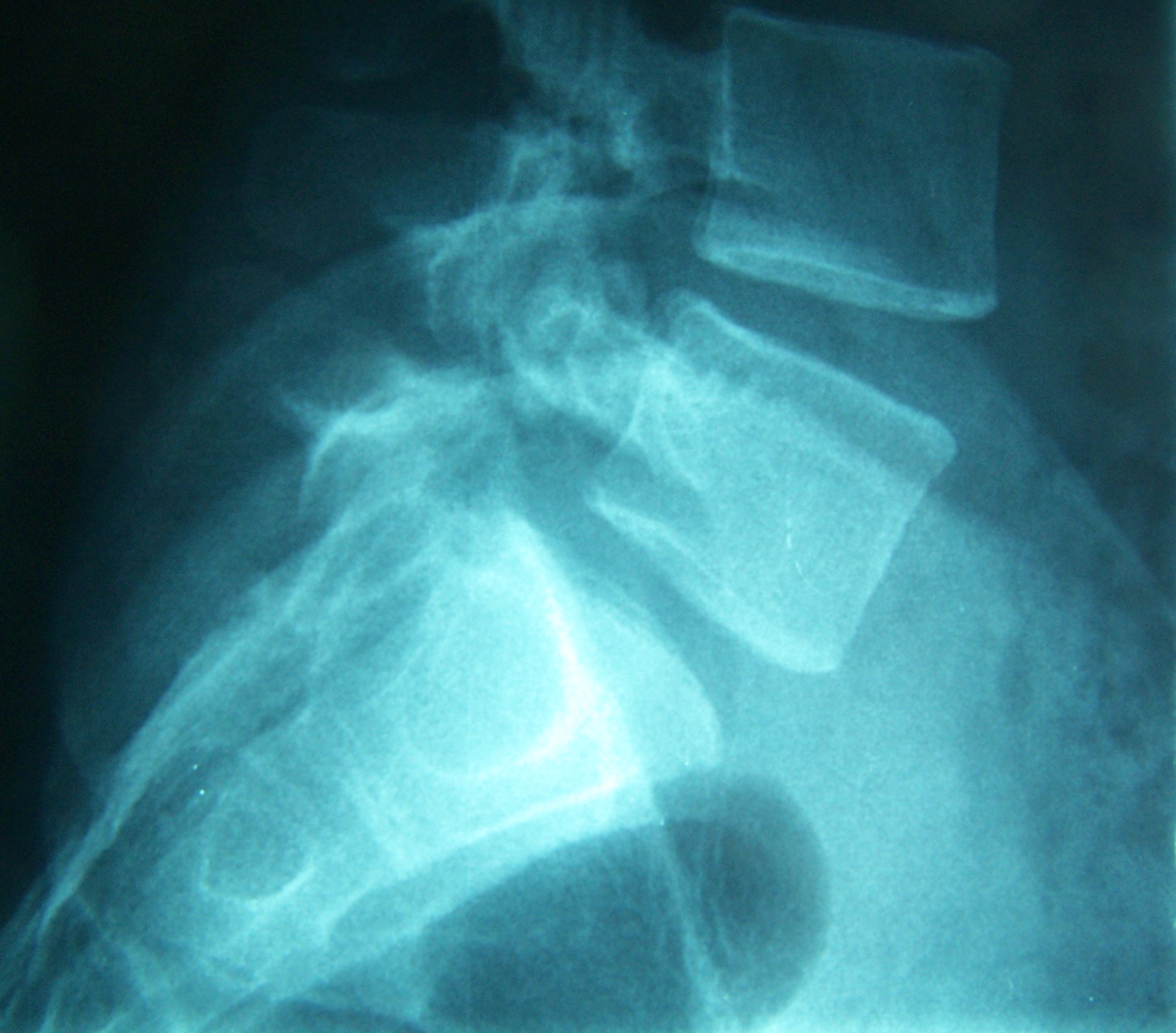 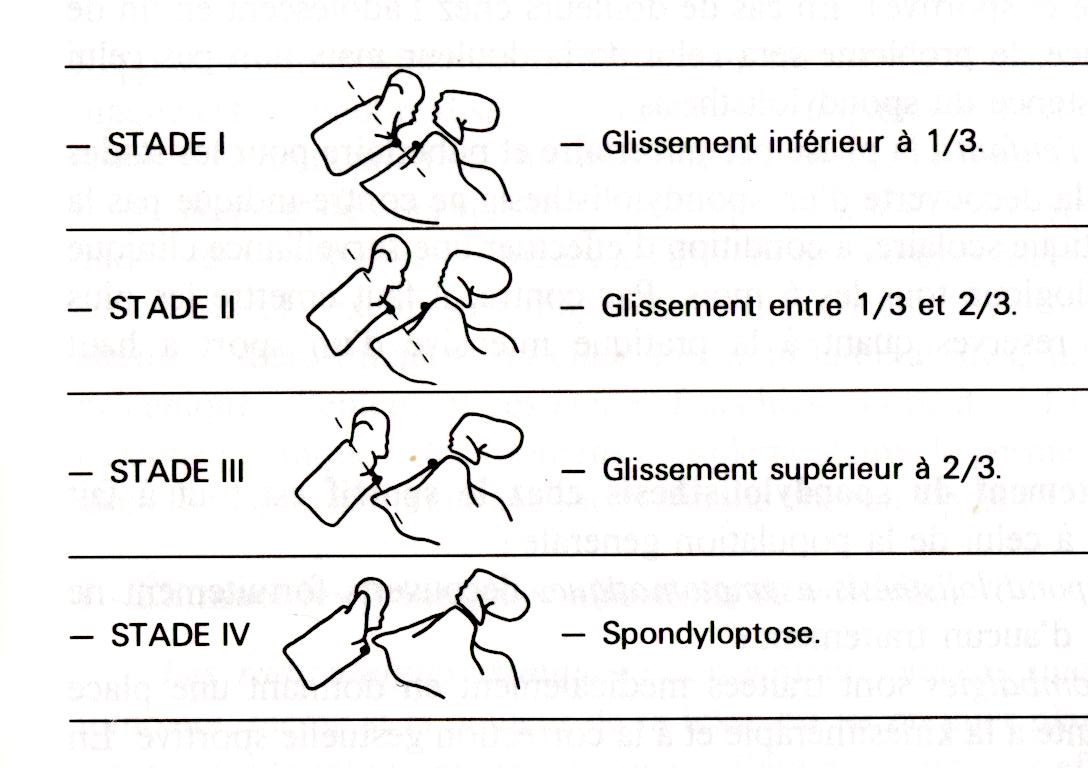 Grade II Stade 1
Roy Camille R et Al; Spondylolyse, Spondylolysthesis et adolescent, in l’Enfant, l’adolescent et le sport, JS C. Benezis, L.Simon 1986, Masson, p100-107.
Meyerding H Low backache and sciatic pain associated with spondylolysthesis and protruded intervertebral disc: incidence, significance and treatment. J Bone Joint Surg 1947. 23 p461-470
Meyerding H Spondylolistesis. Surg Gynecol Obst 1962 54-71
Grade I
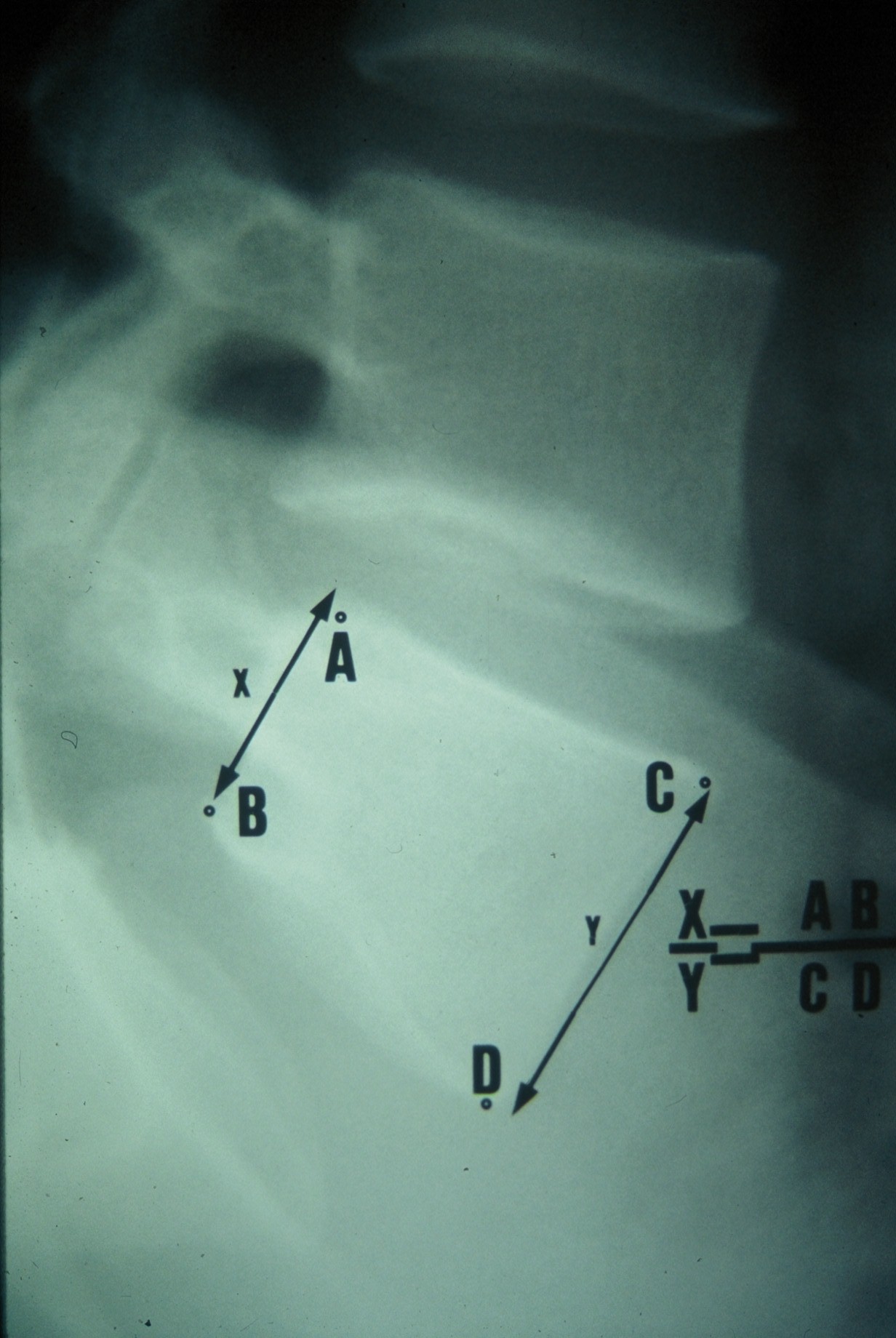 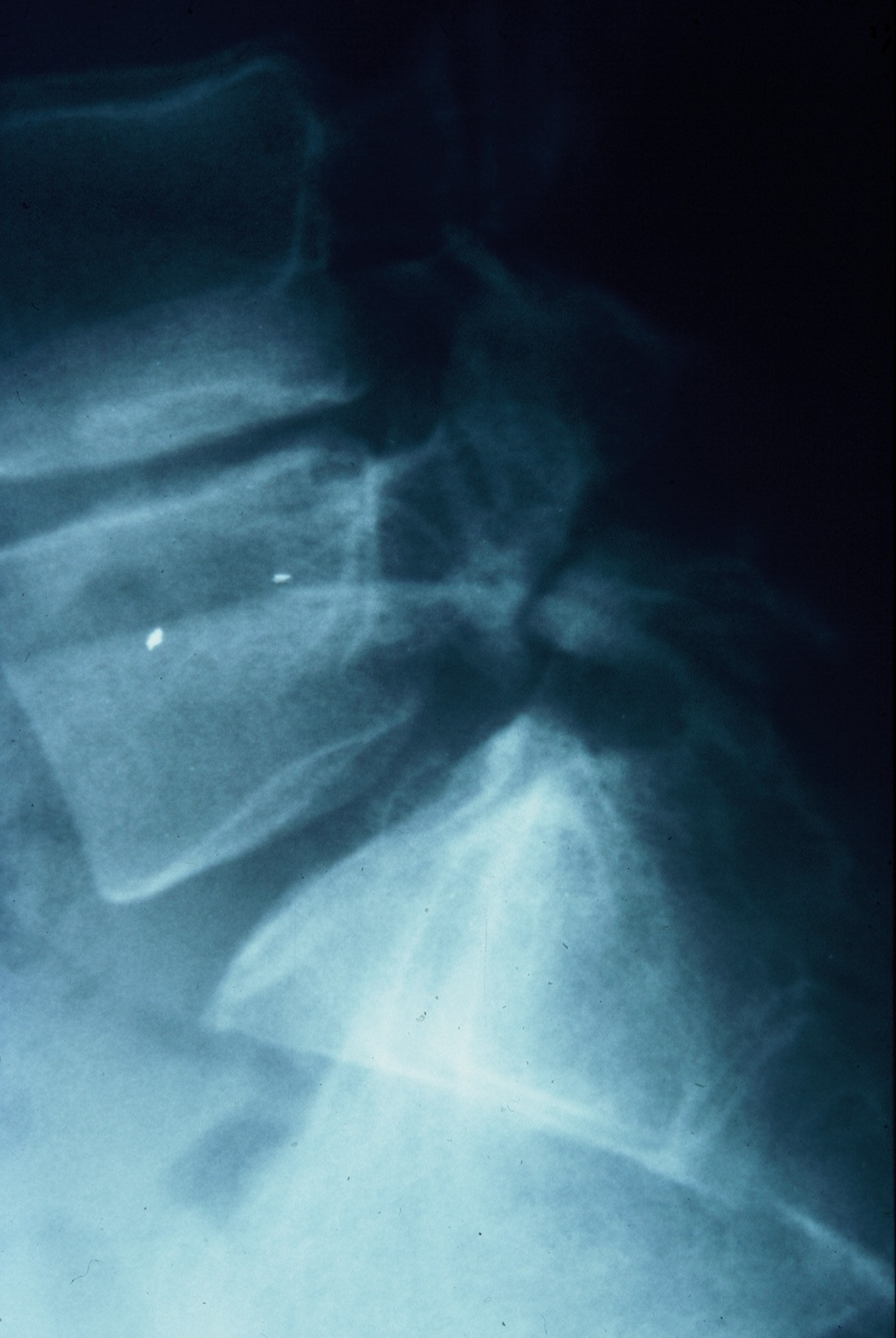 Dysplasie minime du corps de L5


Spina bifida occulta 
manque d’acide folique pendant le premier trimestre de grossesse (1/1000)
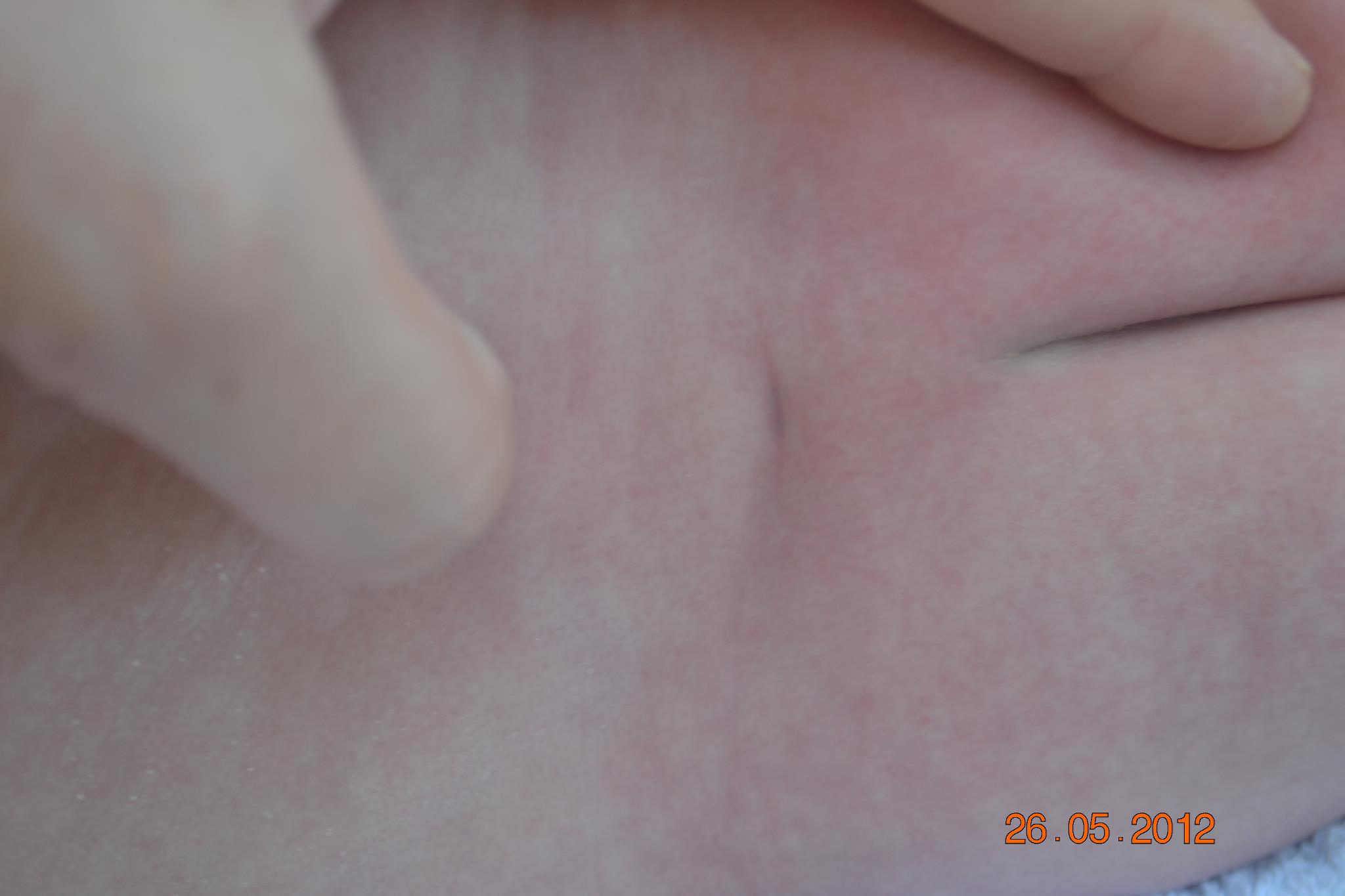 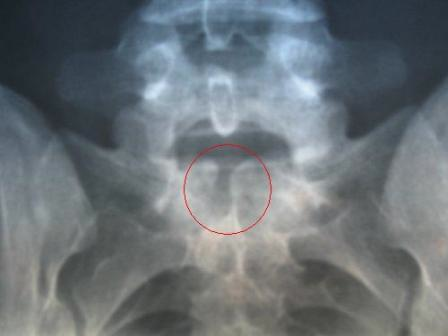 Grade II
Le plus fréquemment rencontré dans le sport
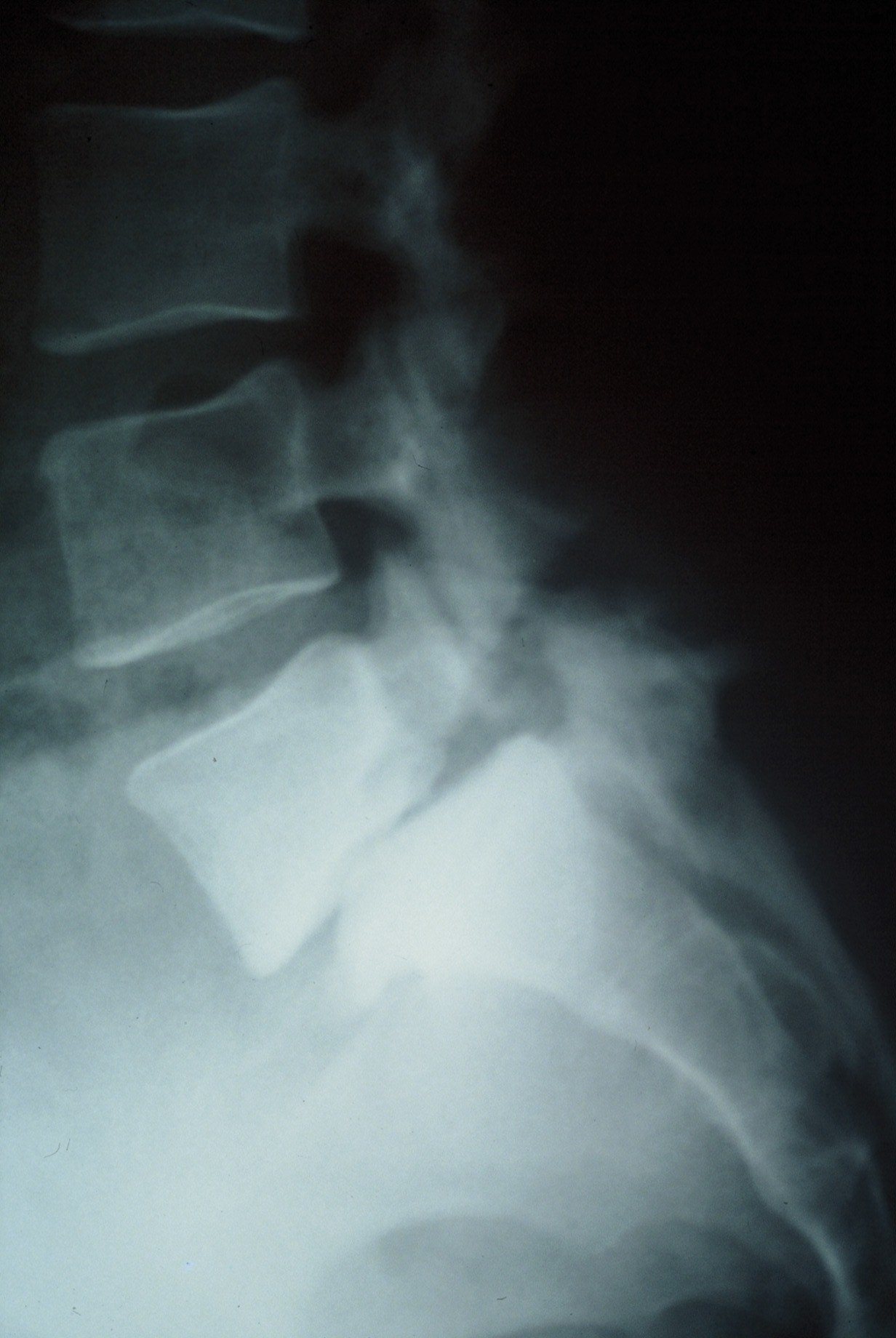 Forme trapézoïde du corps de L5
Dôme sacré en forme de S
Sacrum en hameçon
Dysplasie de l'arc postérieur de L5
Grade II Stade 1
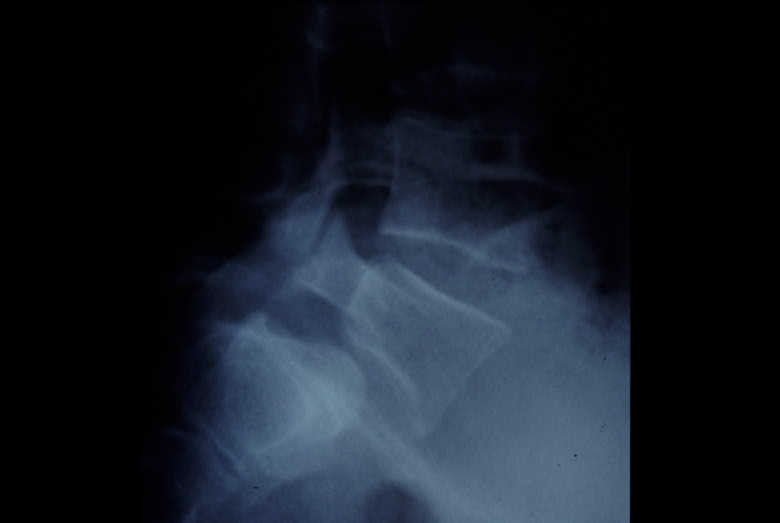 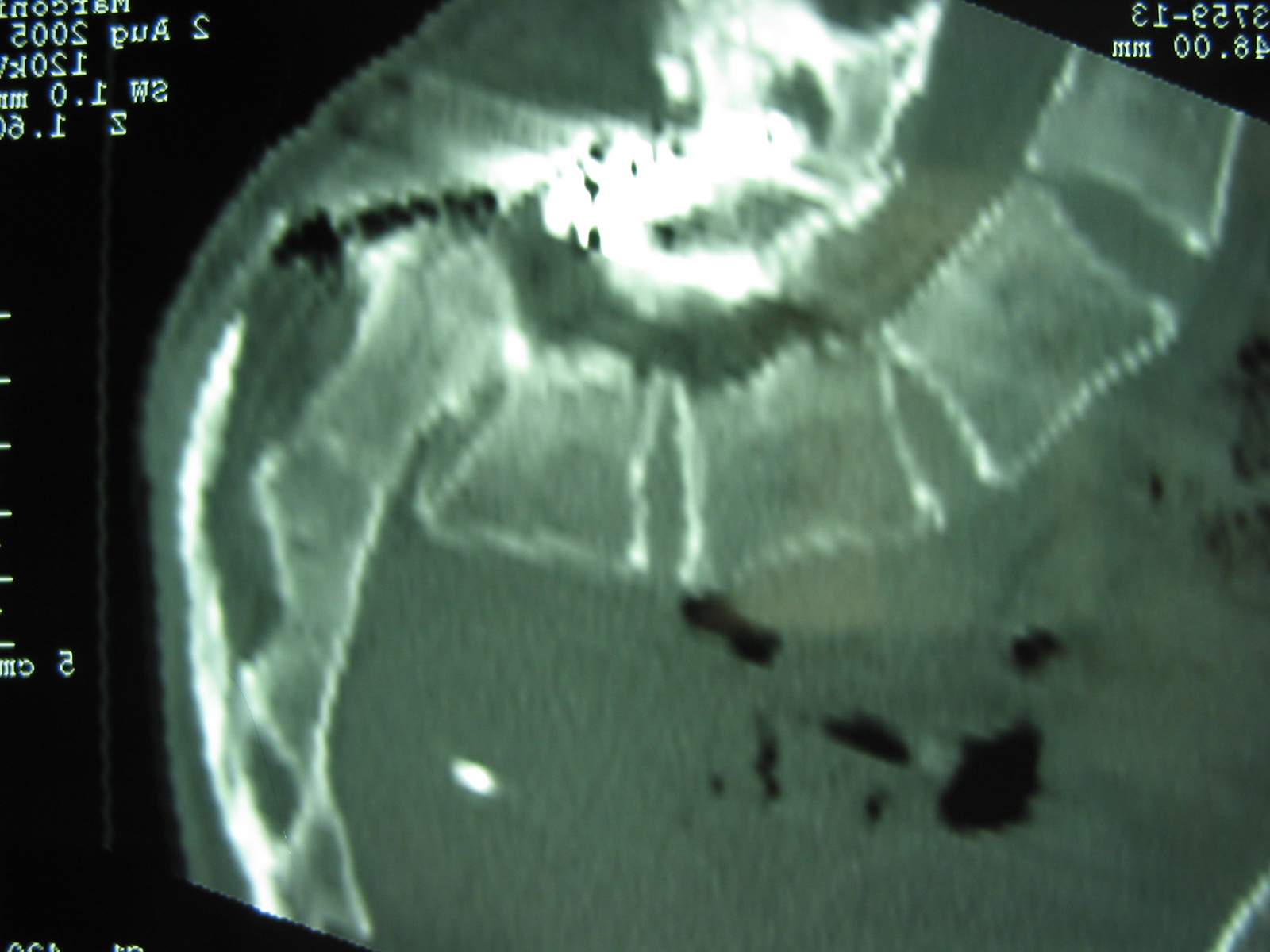 Grade III et IV exceptionnels dans le sport
Fréquence de la lyse isthmique et du SPL
 dans divers sports
Lyse : chez sportifs: 15 % (Rossi 1978 et 1990)
           population générale : 5- 6 % 
           cyclisme 0%, équitation 2,4%, natation 3-27% (Hoshina 80). 
    
lyse %   plongeon   gym.   ski    athl.   foot.   judo       tennis    escrime   halt.

Hoshina	 63 %	    32	   20      -        20     12-25         14             20       31
Rossi	 43 %	    33	   17     16      16       12		8               8       36


SPL : Sportifs : 5 - 10%
          Population générale : 2- 5 %

corrélations avec fréquence et durée des entraînements
et l'âge de début ( gym.)
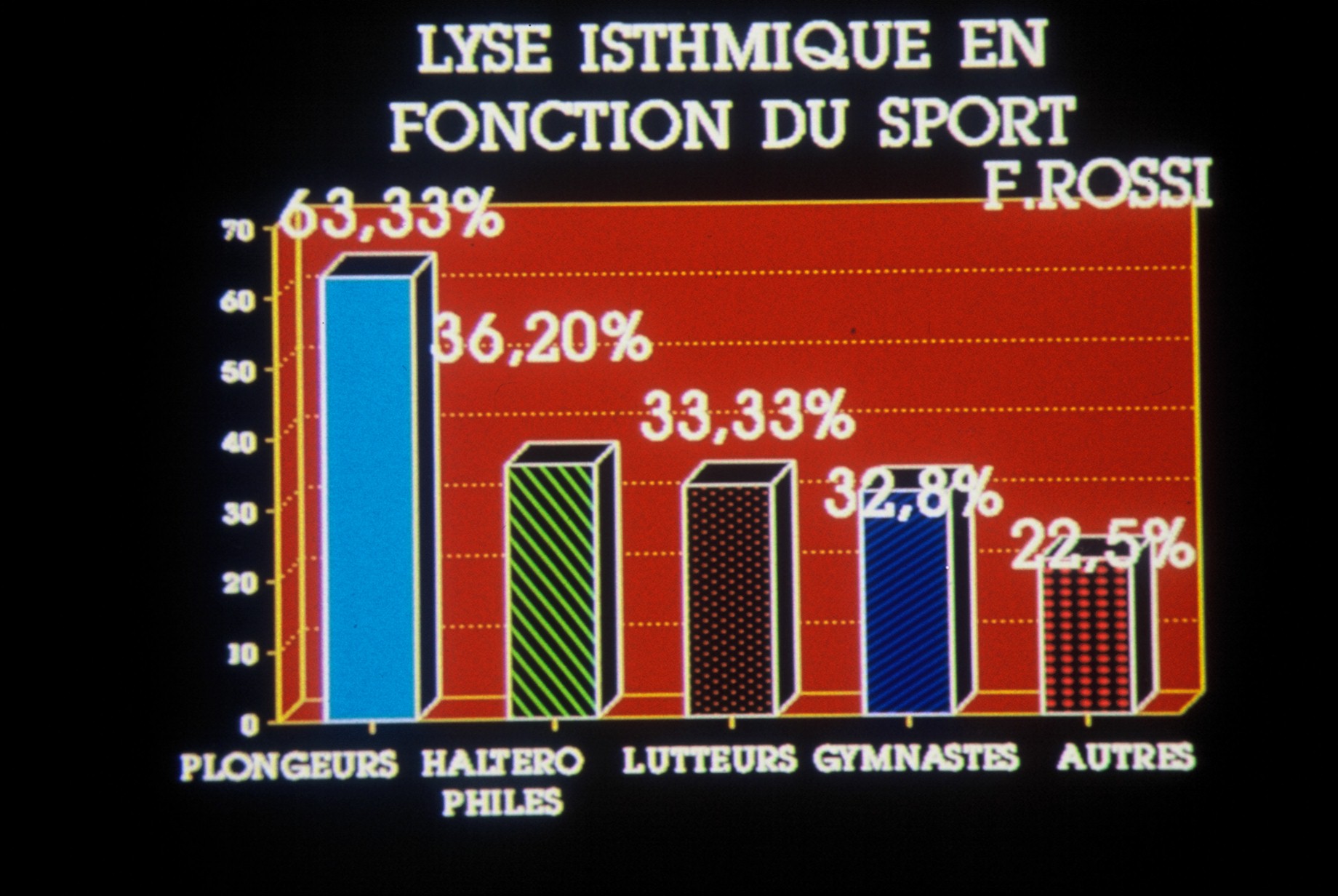 Influence du Sport sur le Spondylolisthésis
Muschik M et al Competitive Sports and progression of spondylolysis and spondylolysthesis in the pediatric and adolescent population, in Pediatric and adolescent sports medicine, DL Stanitski Drez Editor 1999 p487-499
NON
Evolution spontanée en fonction déplacement initial et de la dysplasie associée.
Risque faible si glissement < 30% et lorsque croissance terminée.
Sport = accélère le processus sans modifier le résultat final.
Glissement majeur = incompatible avec sport de haut niveau, chirurgie si glissement > 50% en pré pubertère

84 enfants sportifs = 12 % seulement aggravation du glissement. Jamais arrêt de sport
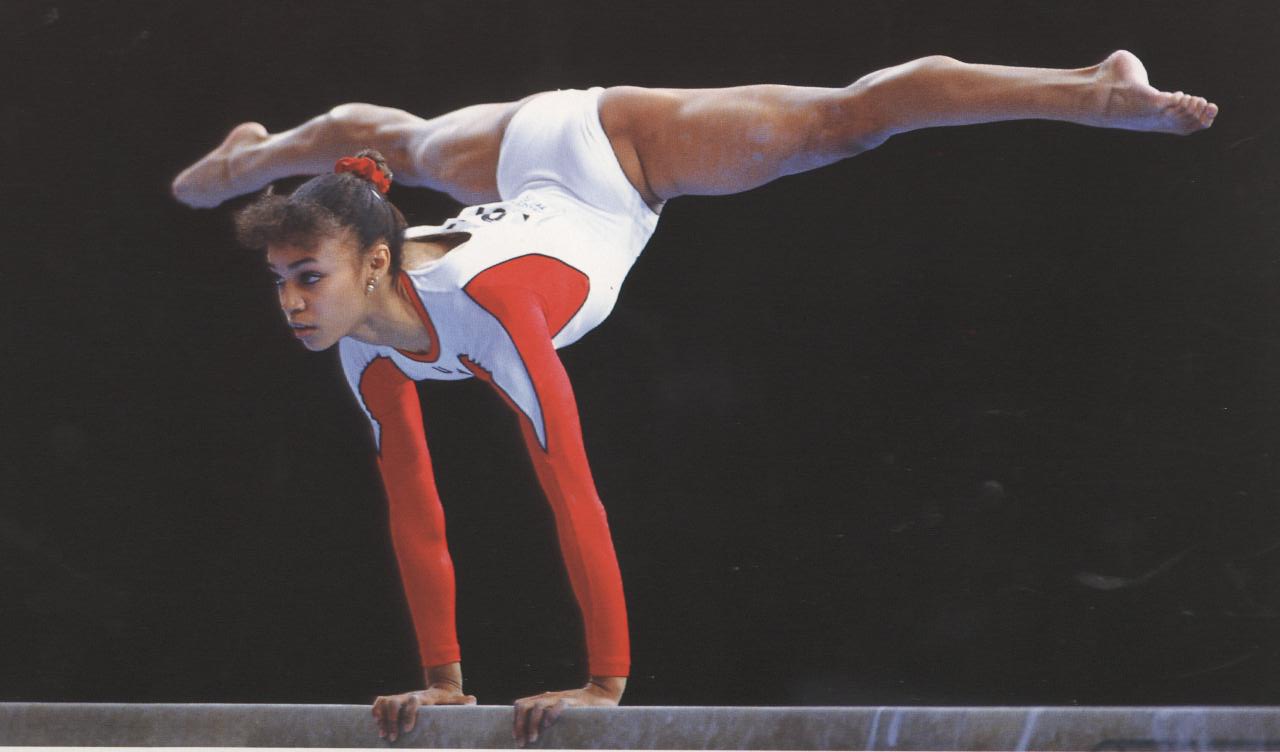 Facteurs de risque de lyse isthmique et de SPL
Déséquilibre sagittal du rachis sur le bassin → couple charnière D1 / D2 (Vidal et Marnay 83)
Dysplasie du bassin l’incidence pelvienne (Duval-Beaupère 1992)  et corrélée + à lordose lombaire et au glissement L5 (Boisaubert 2001)
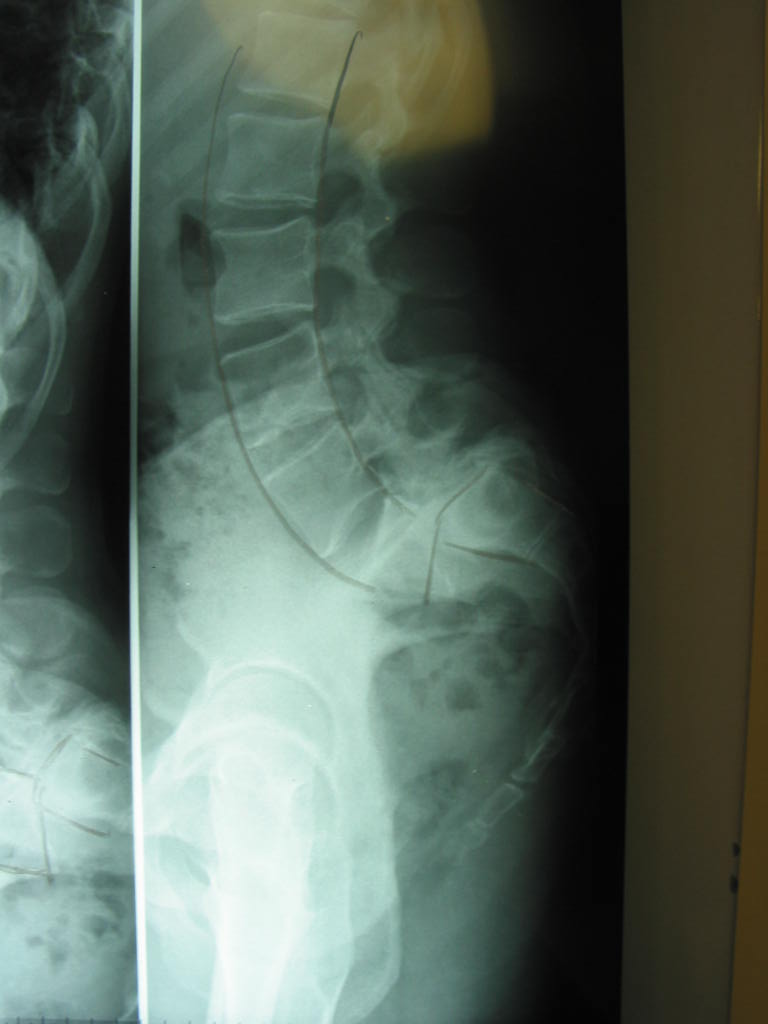 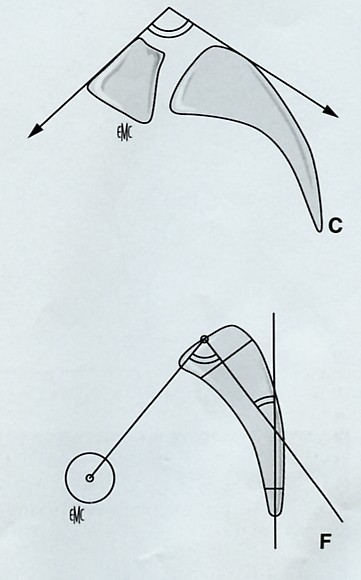 L3
Rééquilibrage par le SPL qui réaxe le rachis 
(mur postérieur de L3)  au dessus des têtes fémorales
Rachis lombaire de l’enfant Analyse radiographique
Radio: 3  ANGLES (Duval-Beaupère & al. 1992)
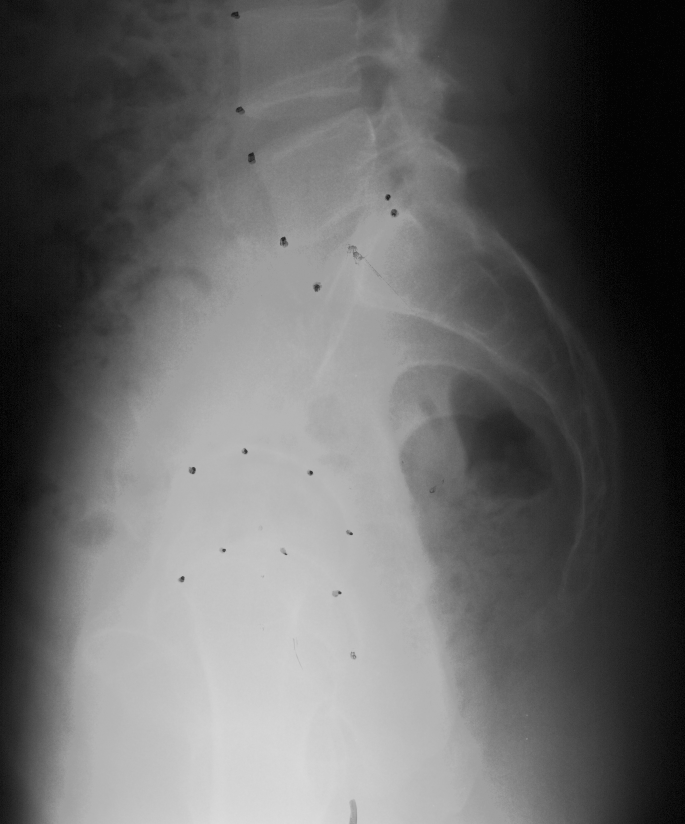 INCIDENCE PELVIENNE (IP)
paramètre anatomique constant

VERSION PELVIENNE (VP) et PENTE SACREE (PS) paramètres morphologiques adaptatifs
VP
PS
IP
EQUATION
 
       Incidence Pelvienne = VP + PS
Paramètres Lombo Pelviens
Dr Eric Rolland.  Congrès SFTS 2006
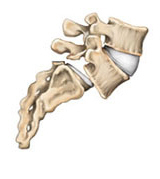 I=88°
Rolland E Paillard P. Le déséquilibre lombo pelvien chez le sportif. De l’anatomie à la pathologie. 
S Médical Editor 2005 Montpellier
Rachis - Morphologie
Classement par types : ROUSSOULY
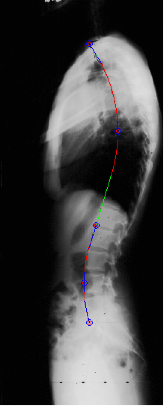 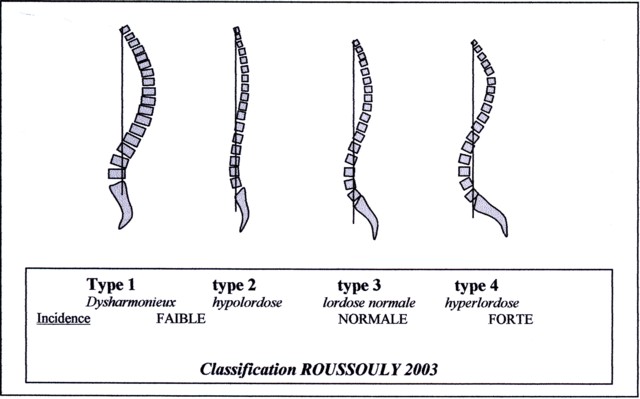 I=88°
20%
20%
40%
20%
70°
30-40°
50 °
> 60°
Rachis de l’enfant
gymnaste
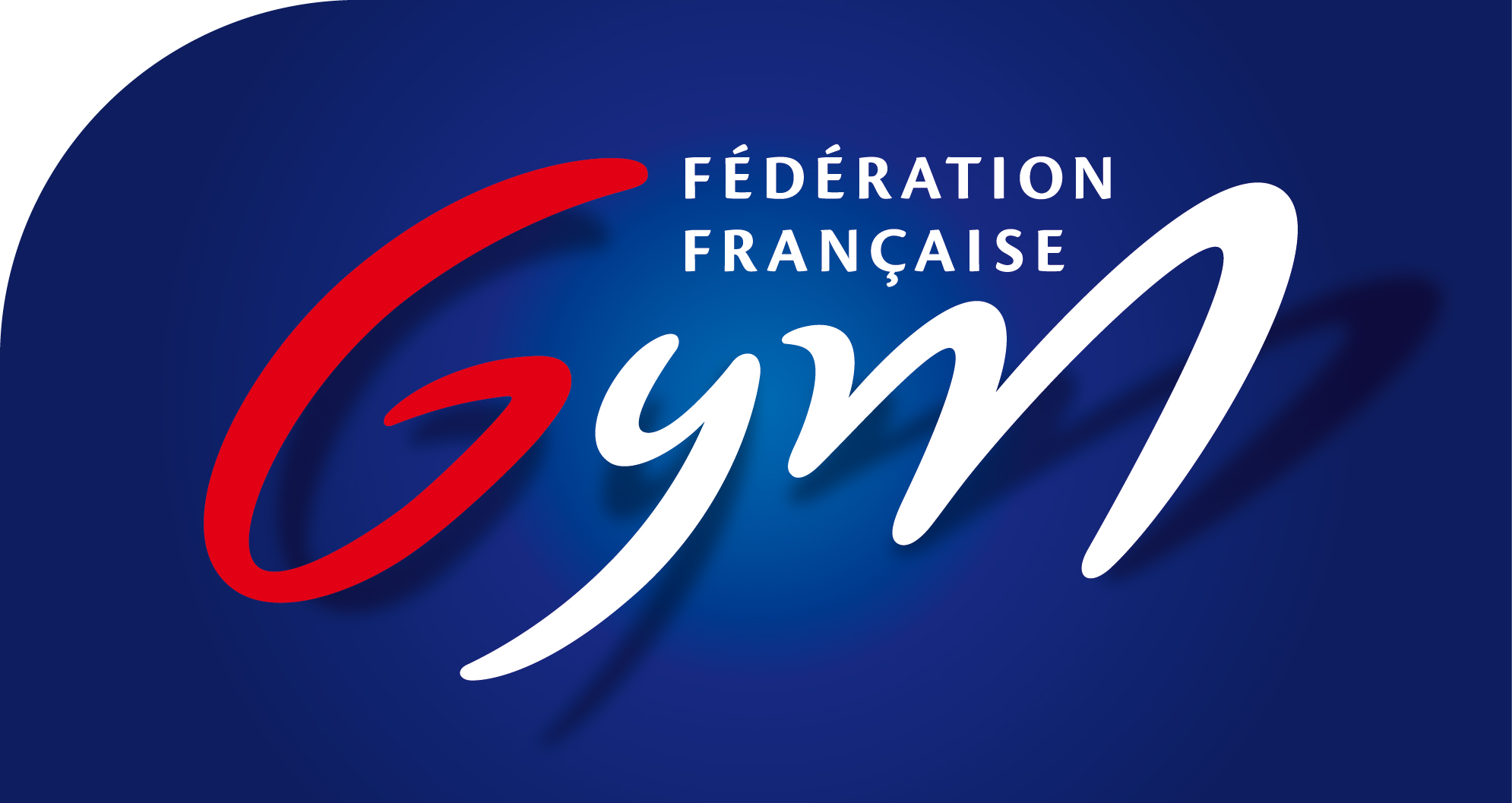 Dr Eric EBERMEYER

Dr Henri OLAGNIER
Laurent TRABLEAU, 

Unité rachis
CHU ST ETIENNE

2010
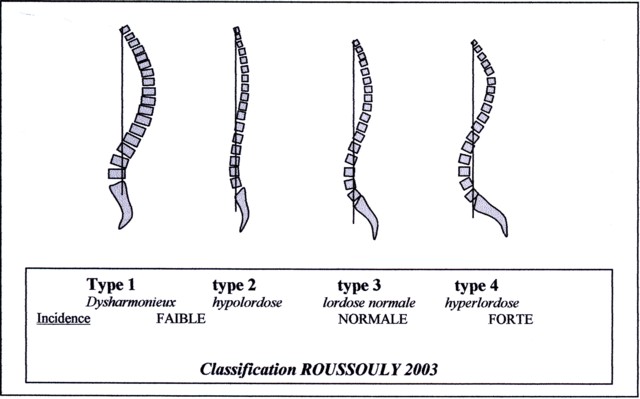 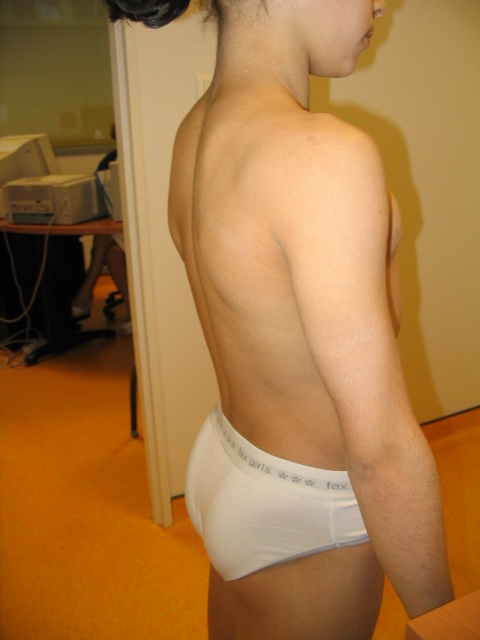 L’incidence "attendue " à 60° avec lordose de type 4 
n ’est pas celle de la gymnaste de haut niveau !
Gym HN : Incidence moyenne : 46.4° (34-70)

+ faible que dans la population générale (50° en moyenne)
+ faible que dans une population de rugbymen pros 
(Roussouly, 2006, I moy 58°, aucun dos de type 1 ou 2)


Gym HN: lordose la plus fréquente de type 2 ou 3
Avec tendance cyphotique basse

Le type 4 est plutôt celui de la gymnaste 
de niveau moyen
Qui compense son deficit technique
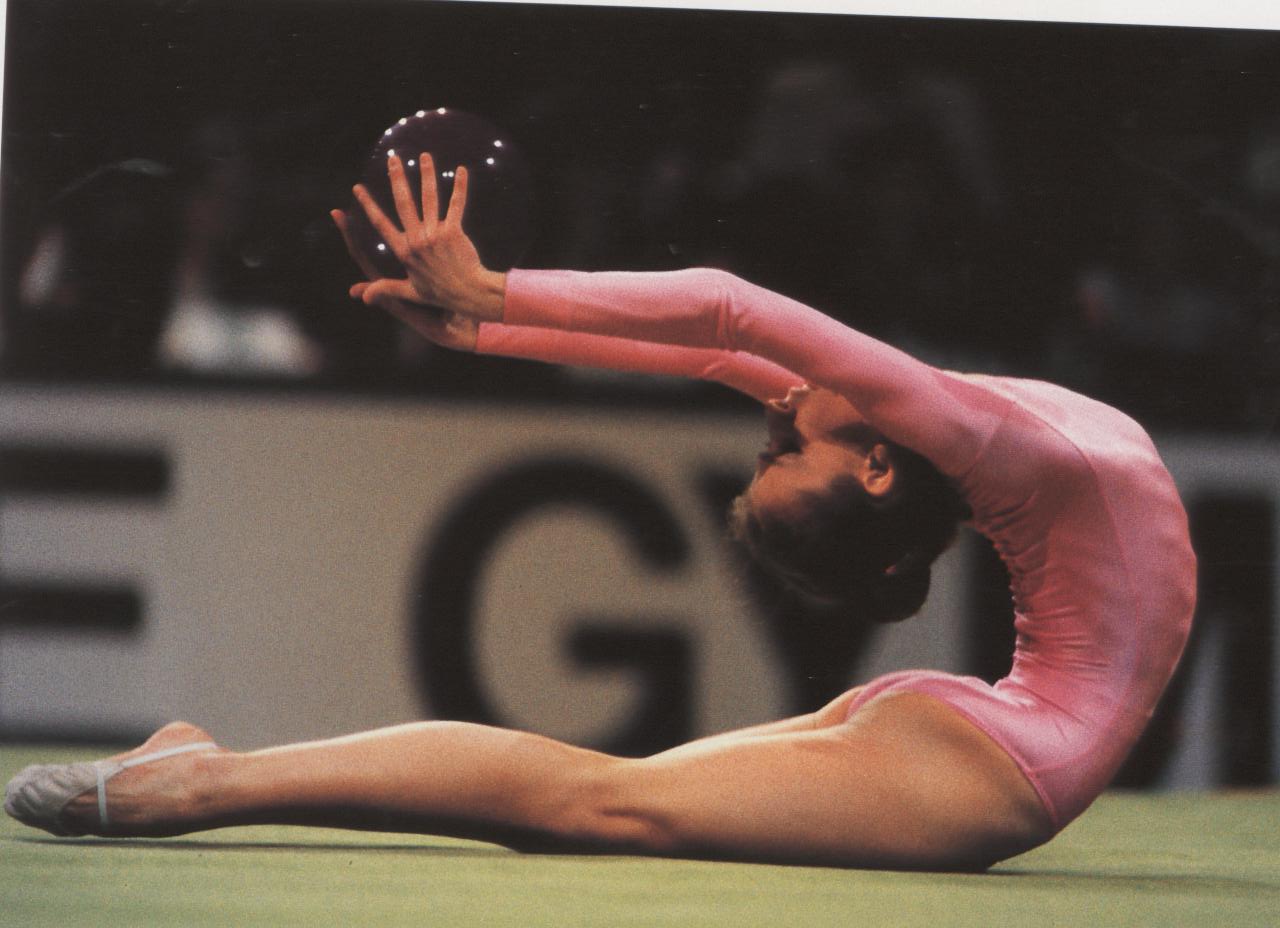 Rachis Lombaire de la Gymnaste
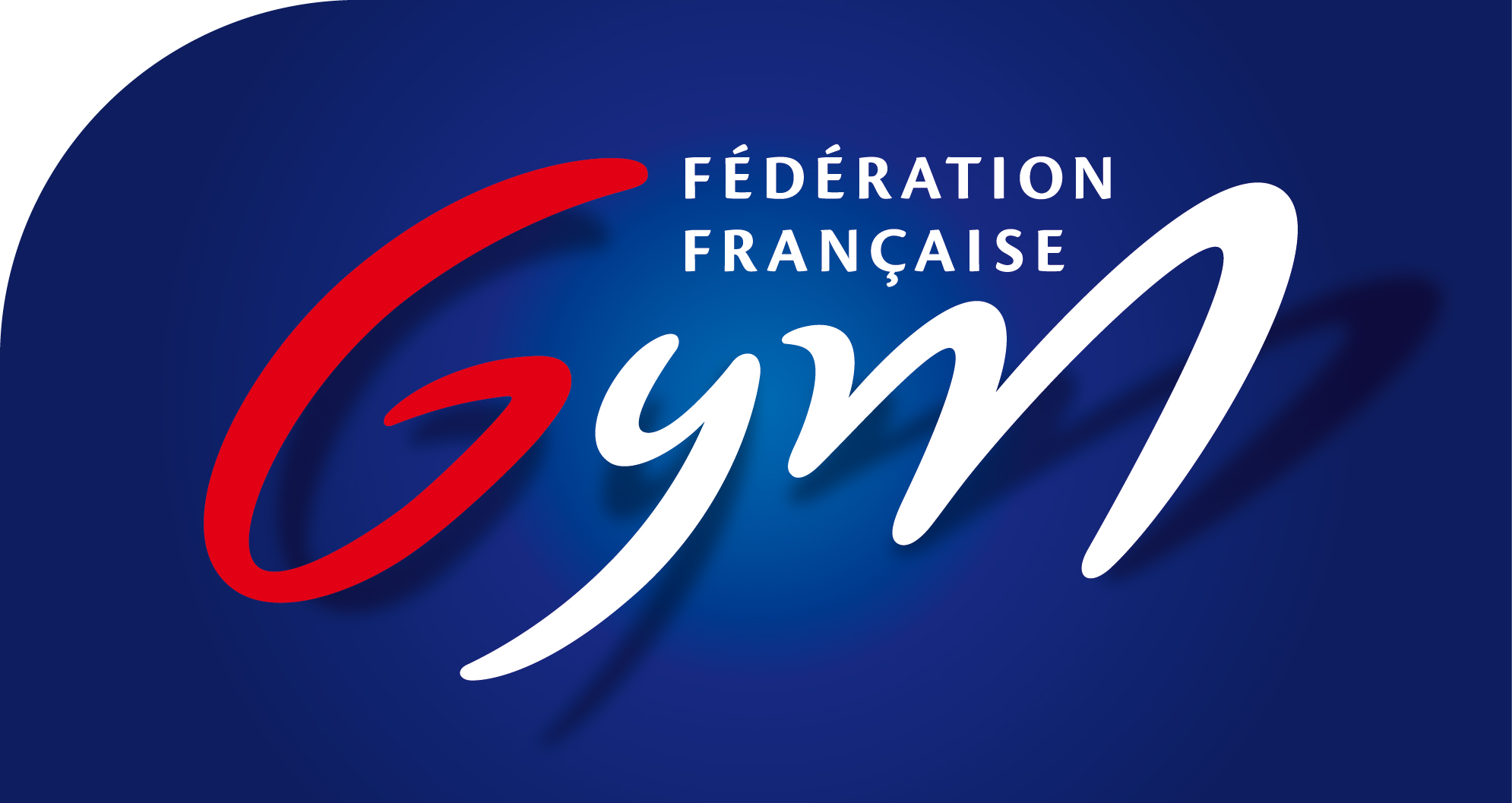 BILAN DYNAMIQUE debout
test en hyperlordose
classification des lordoses
lordoses harmonieuses
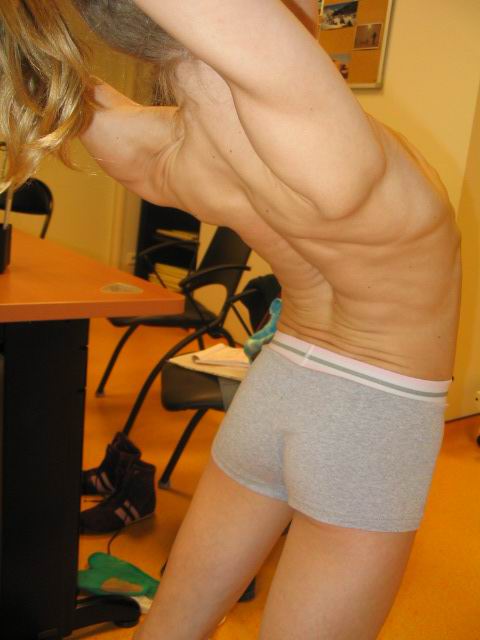 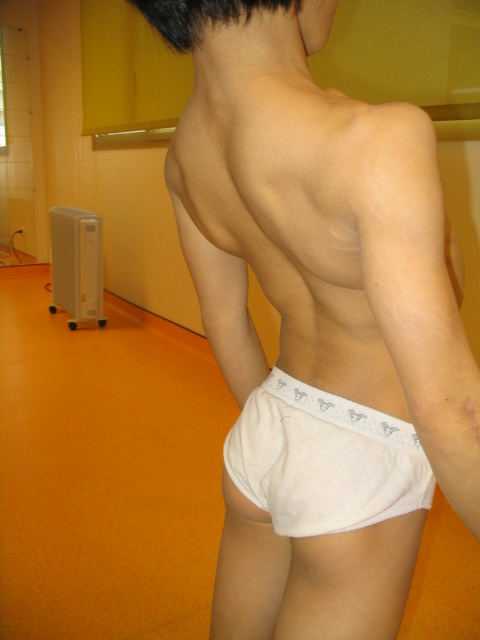 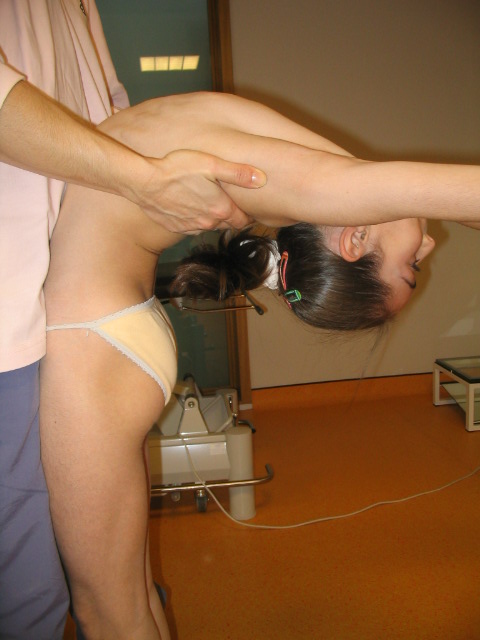 Protègent leur charnière Lombo Sacrée
Bonne extension en thoracique et thoraco lombaire
Souplesse en antépulsion des épaules
Rachis Lombaire de la Gymnaste
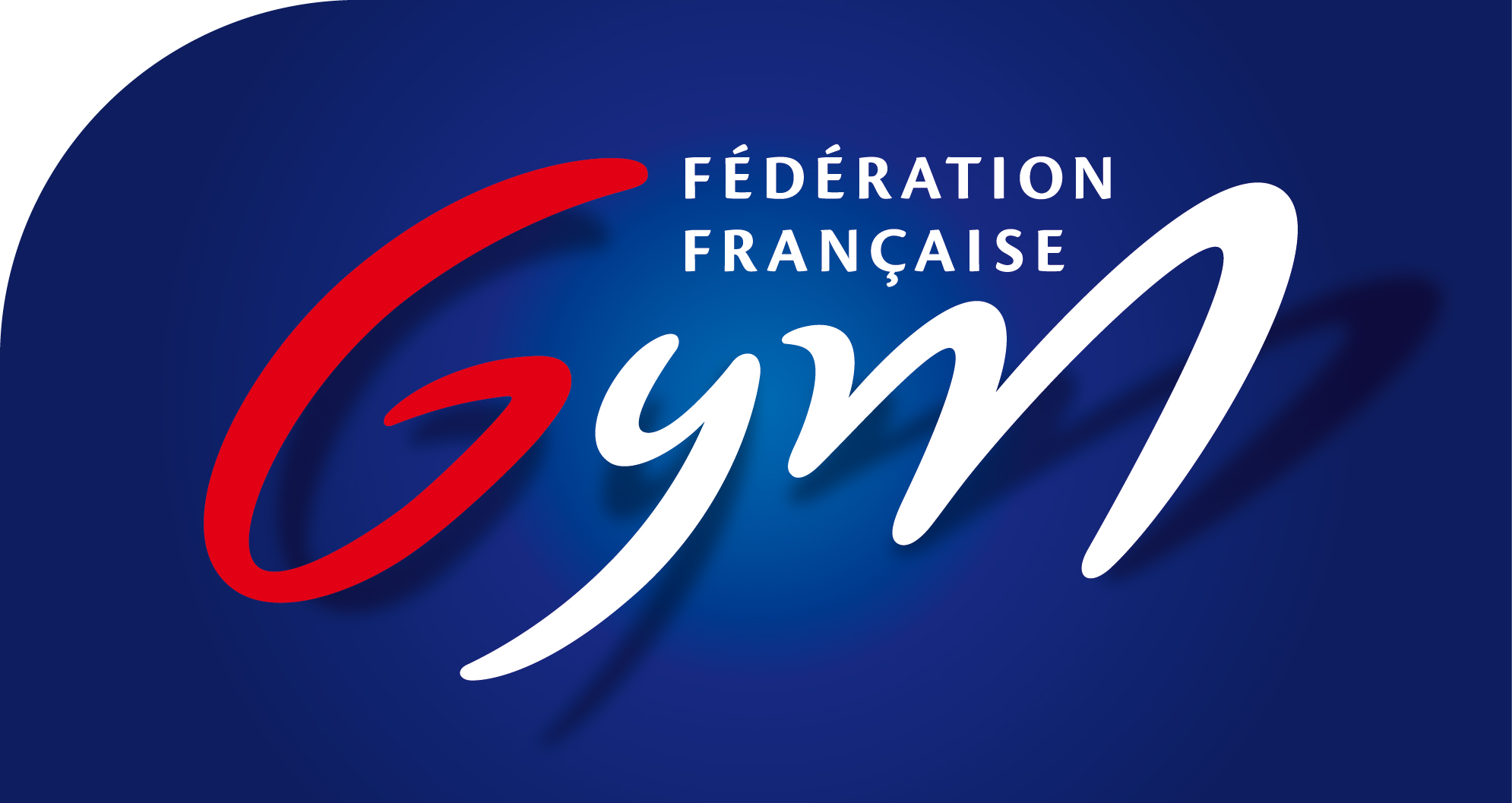 Lordoses dysharmonieuses
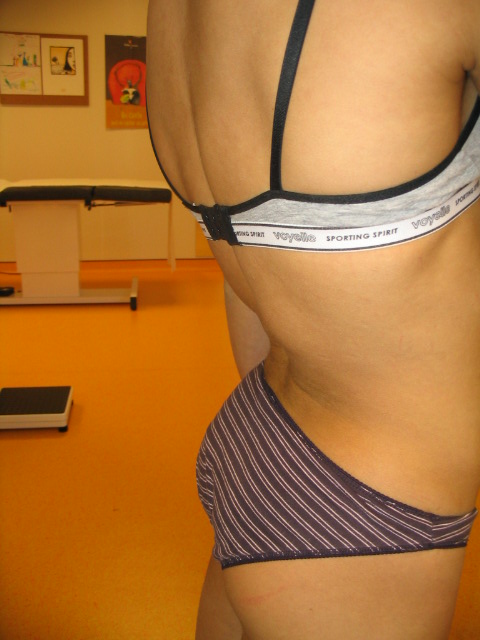 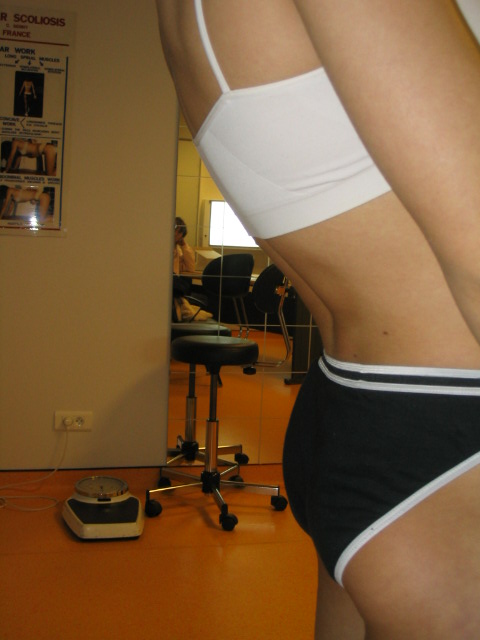 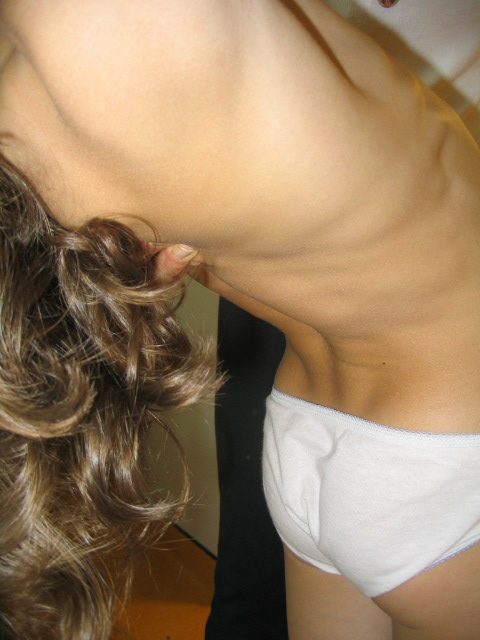 Lordose courte; cassure en lombaire bas
pas d’extension en thoraco lombaire
Raideur en antépulsion des épaules
Le diagnostic est avant tout clinique
Test d’hyperlordose dynamique 
en décubitus ventral
HLDV
Déjà …………35 ans
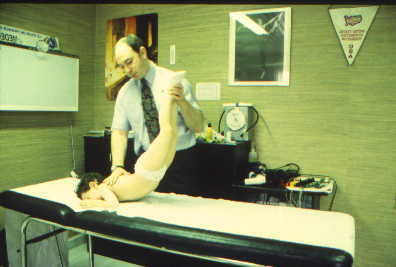 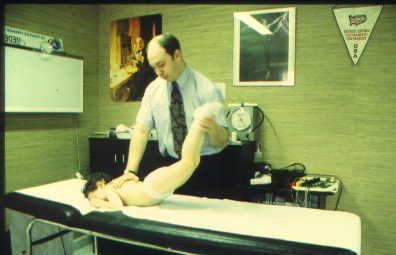 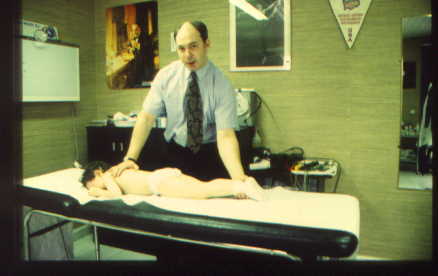 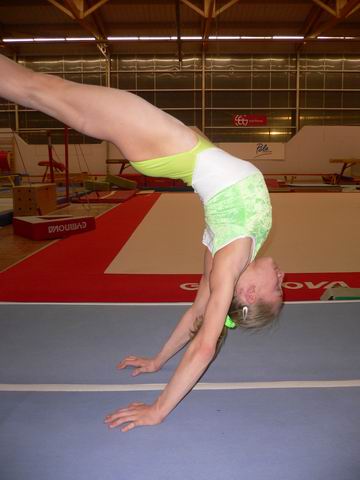 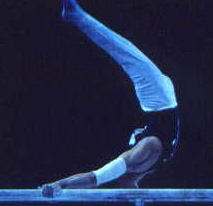 HLDV
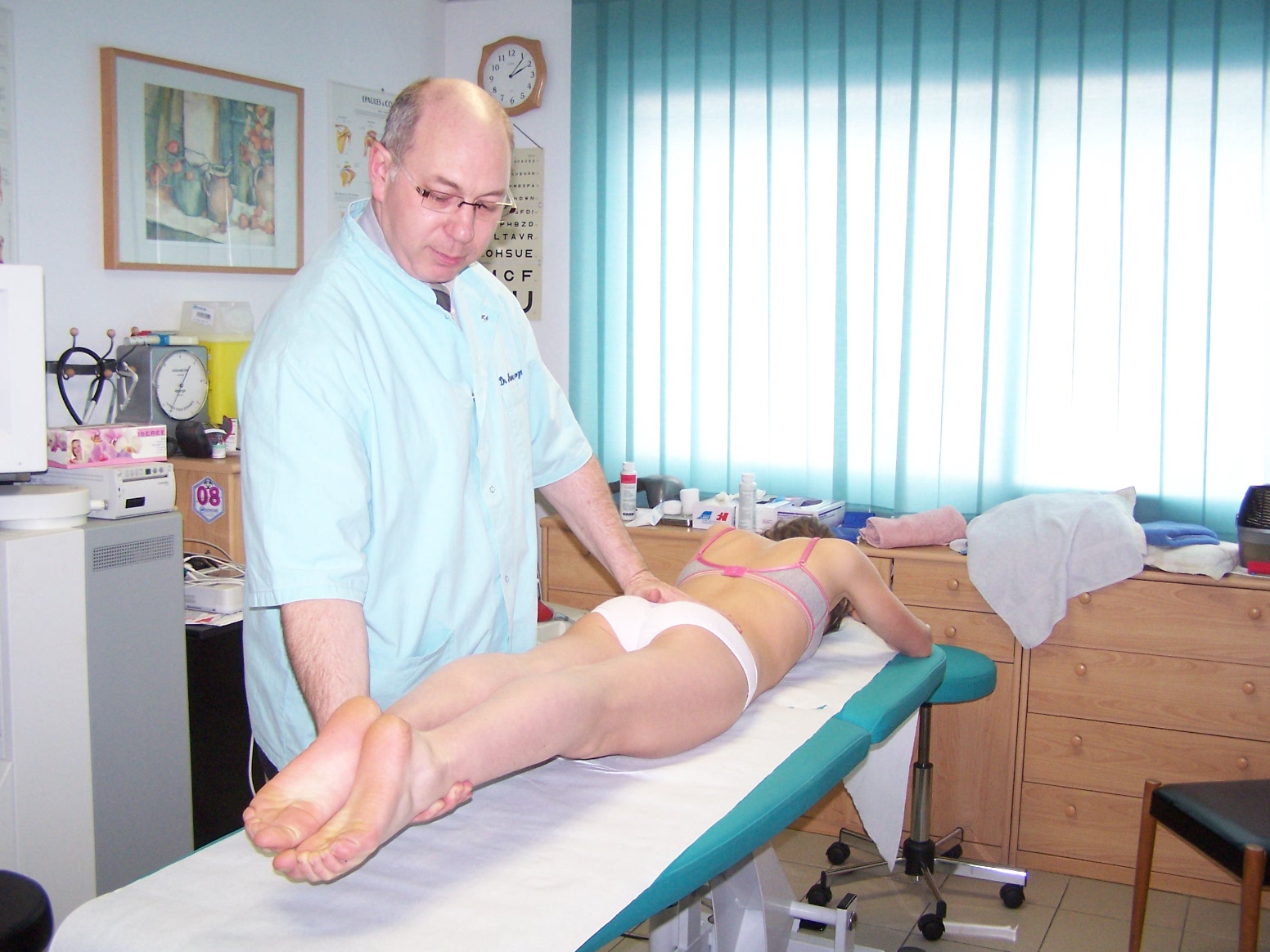 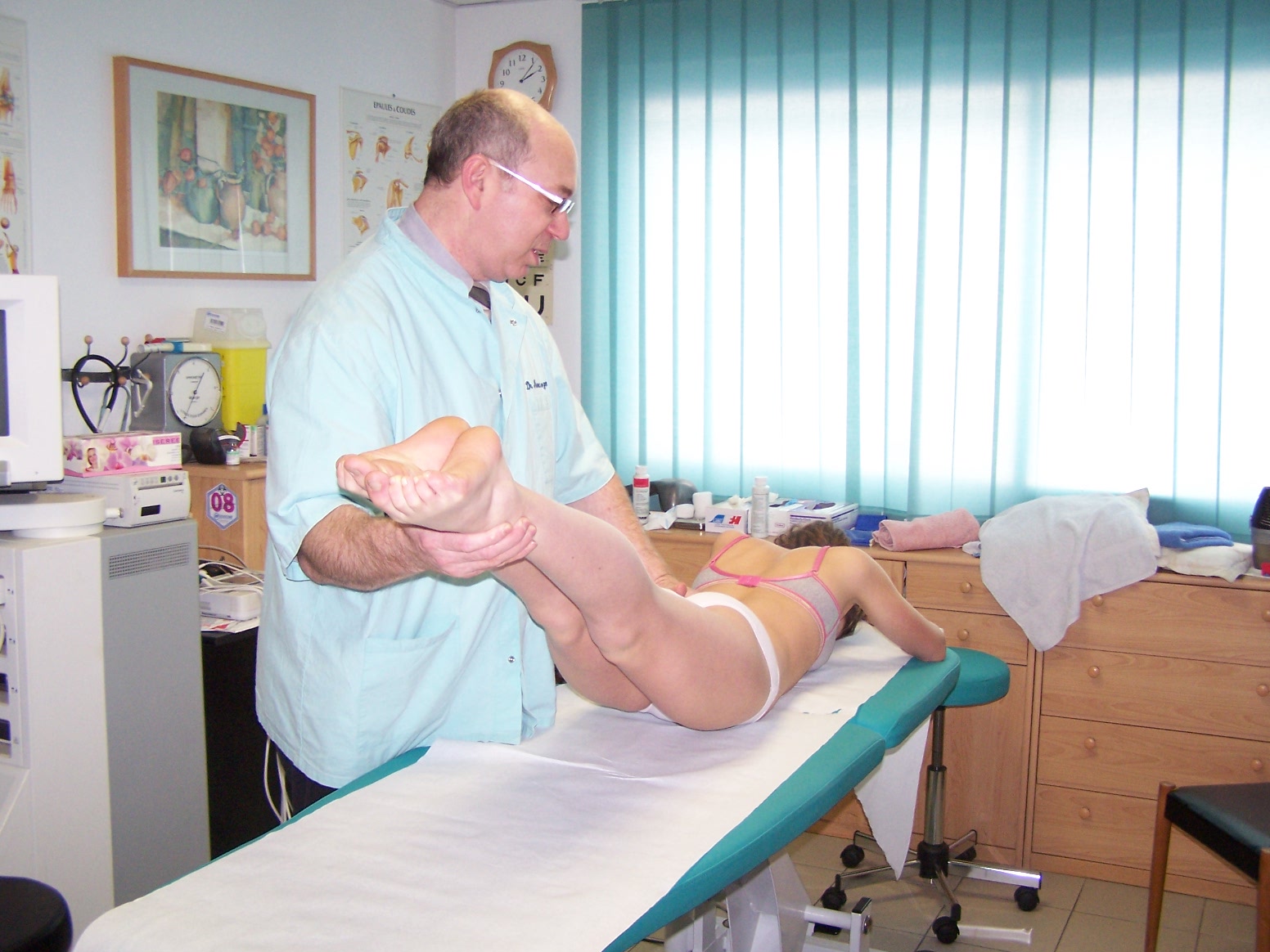 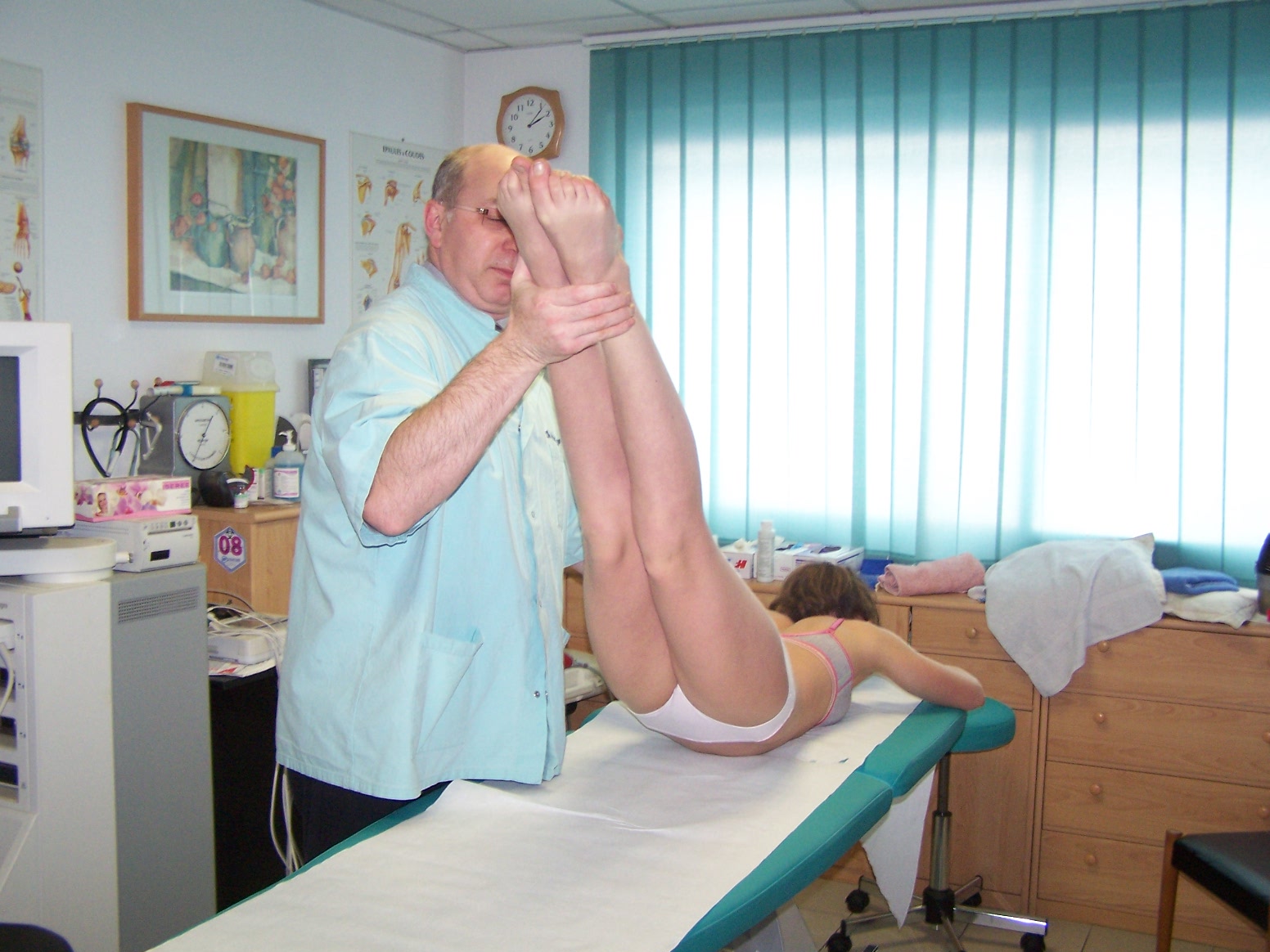 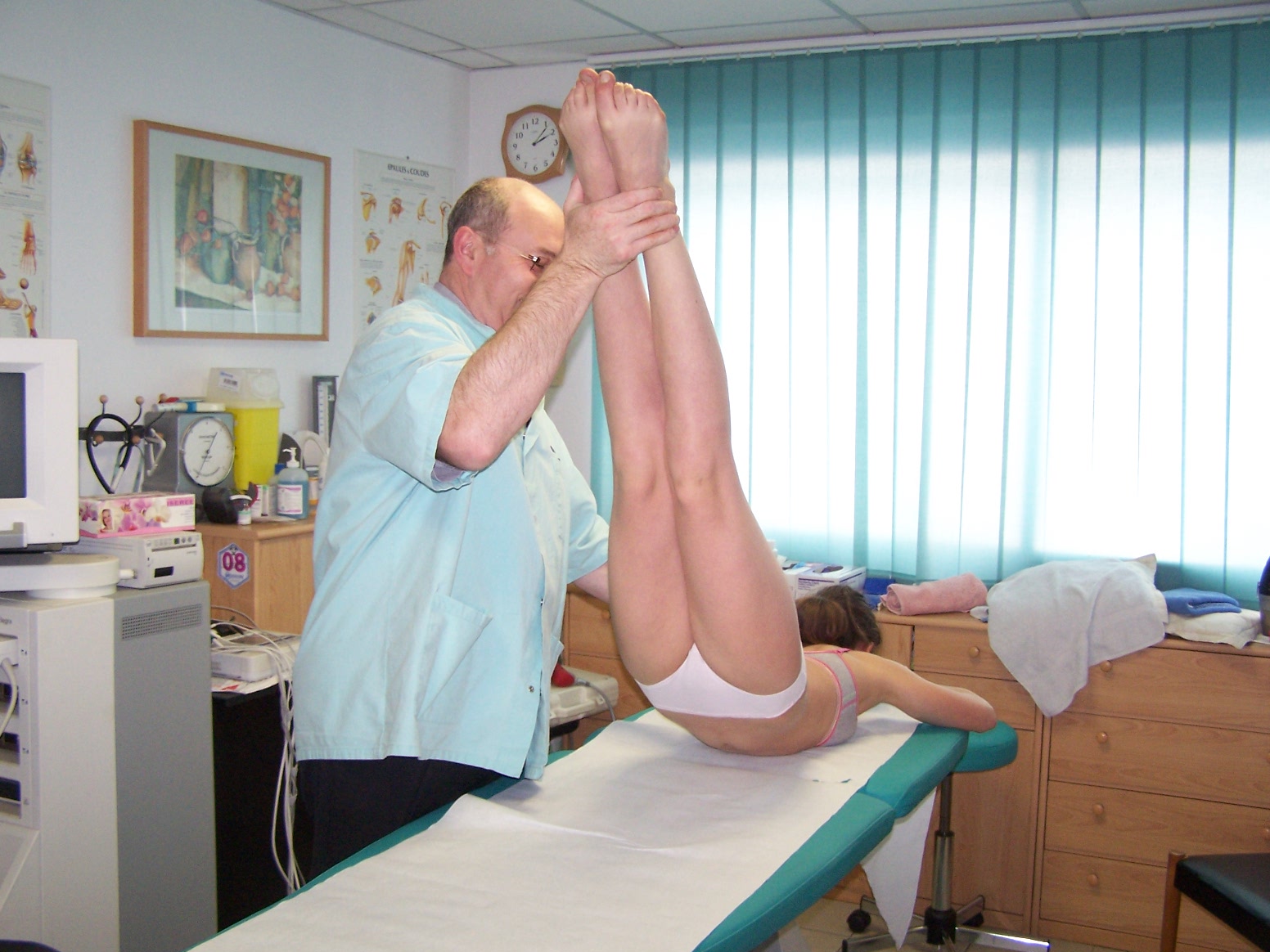 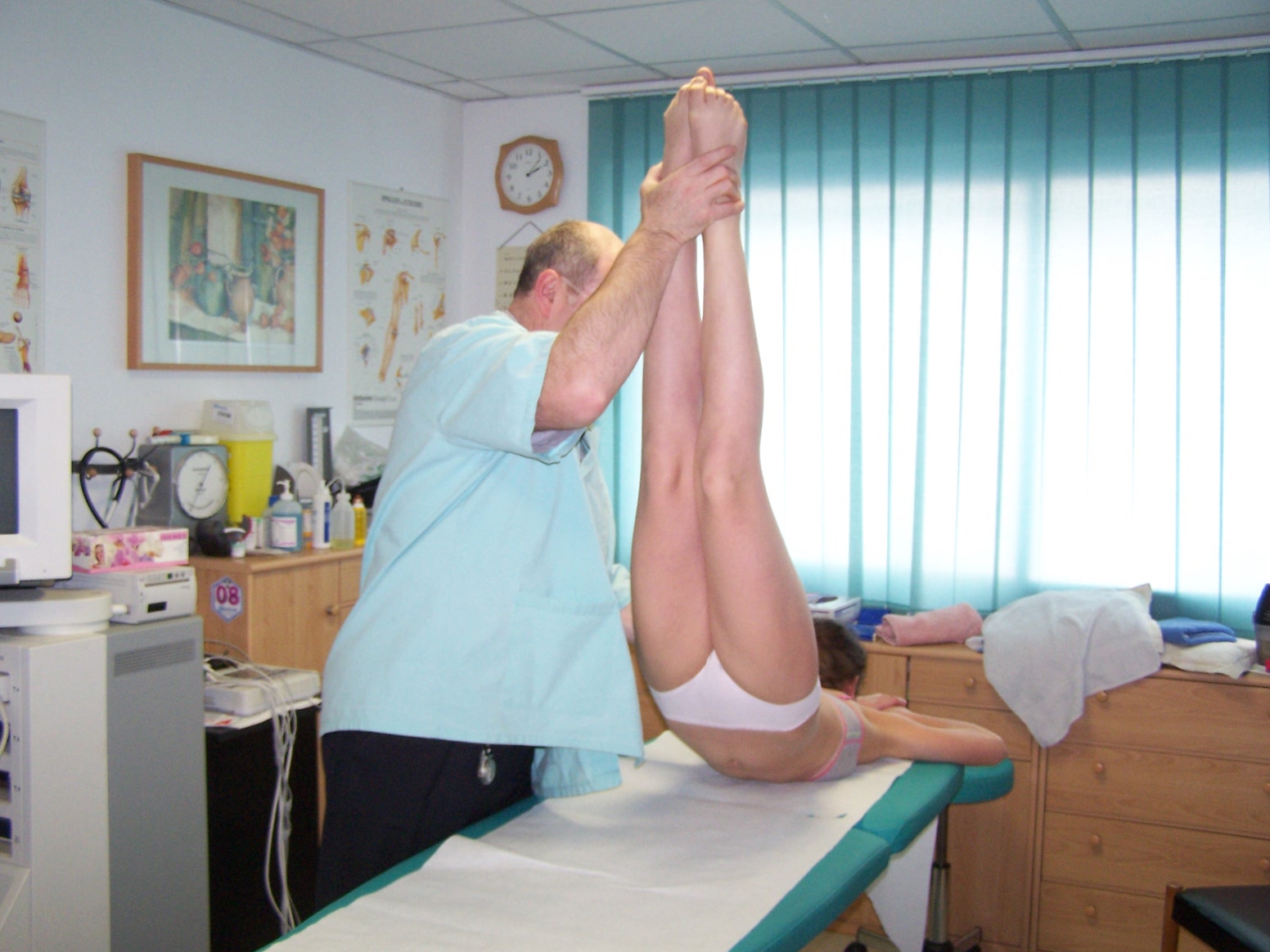 Détermine la périodicité de l’examen clinique et durée du certificat de performance
1000 tests personnels (sur 20 ans) comparés aux résultats des radiographies lombosacrées
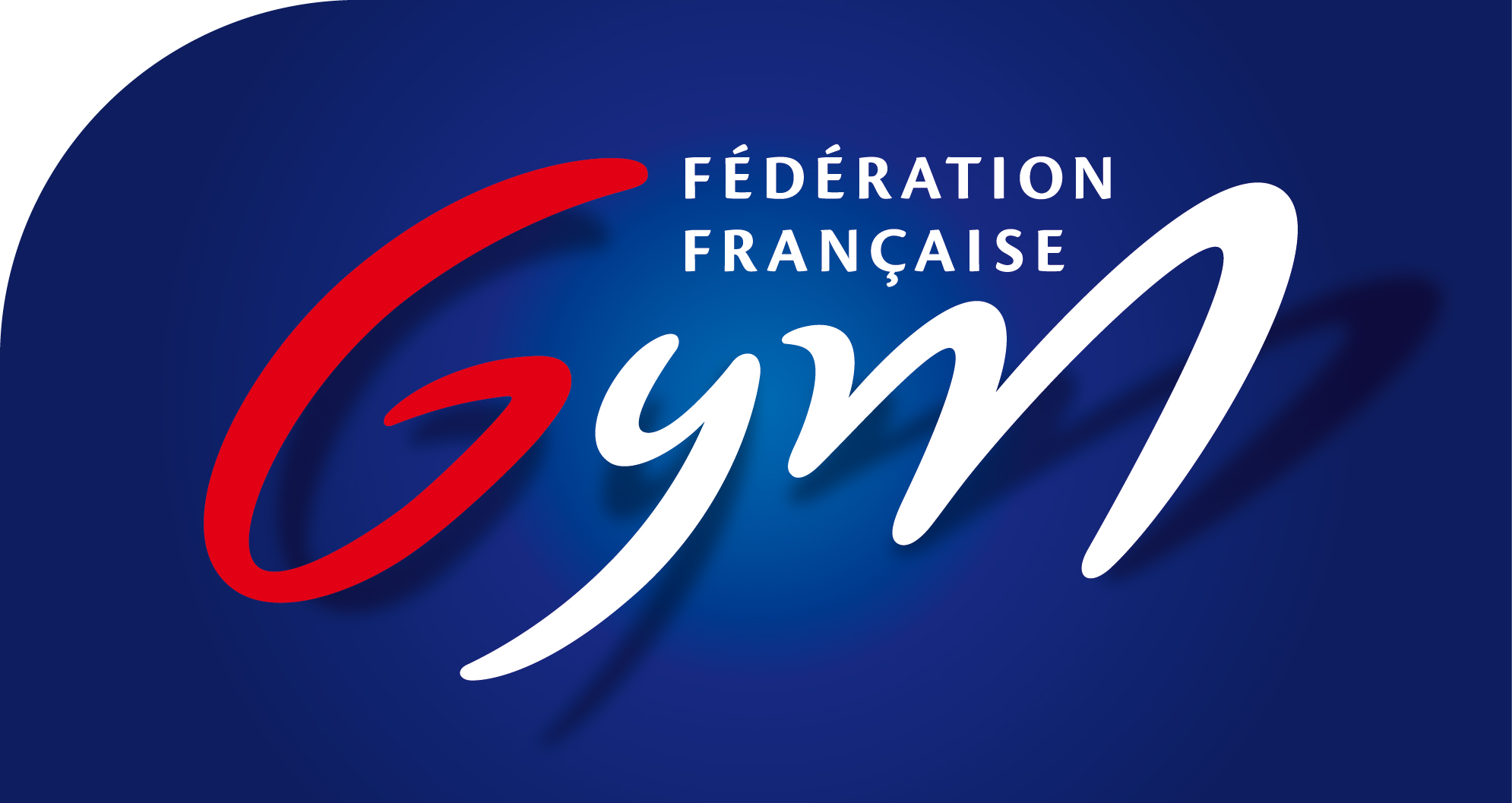 HLDV
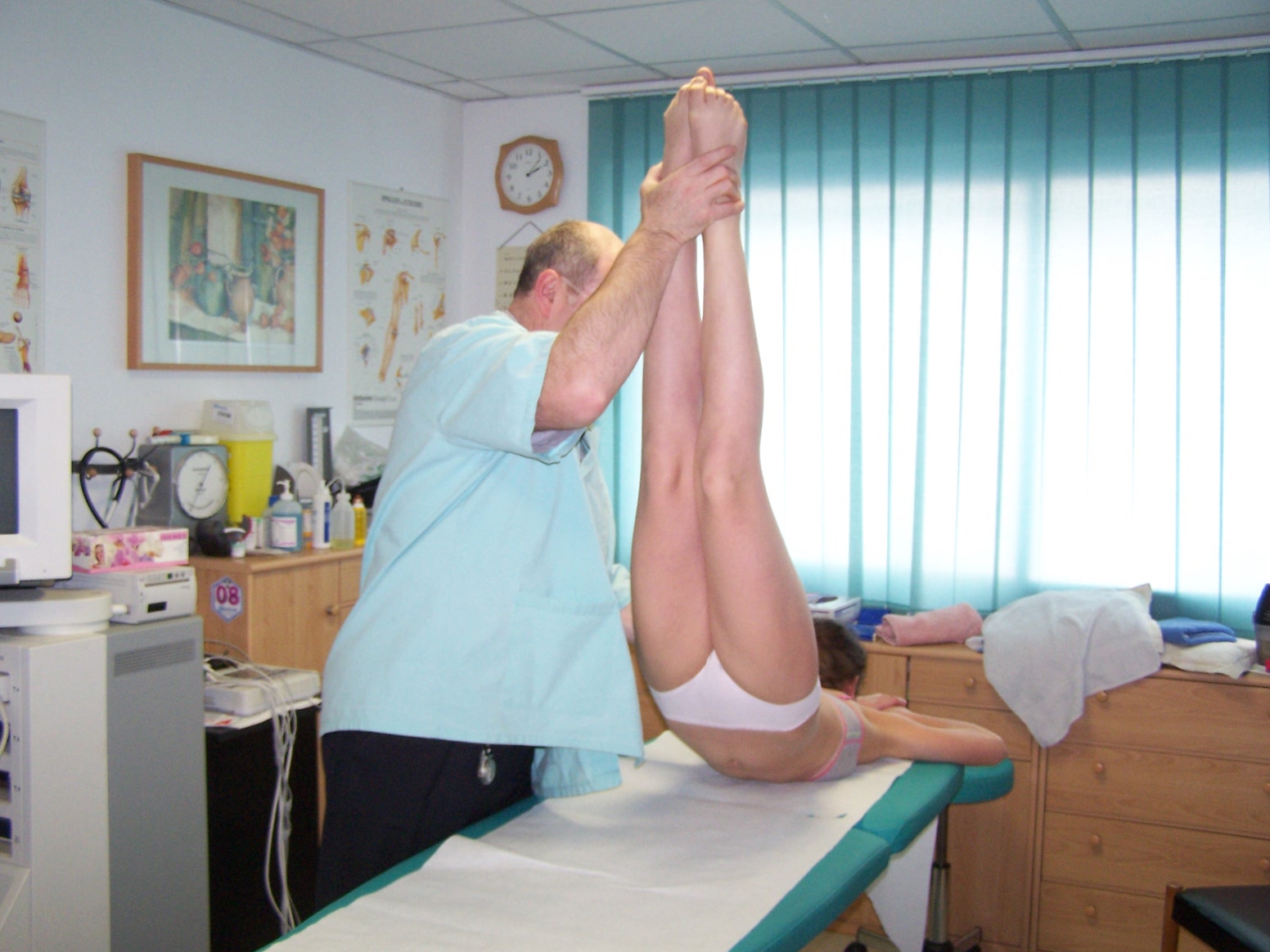 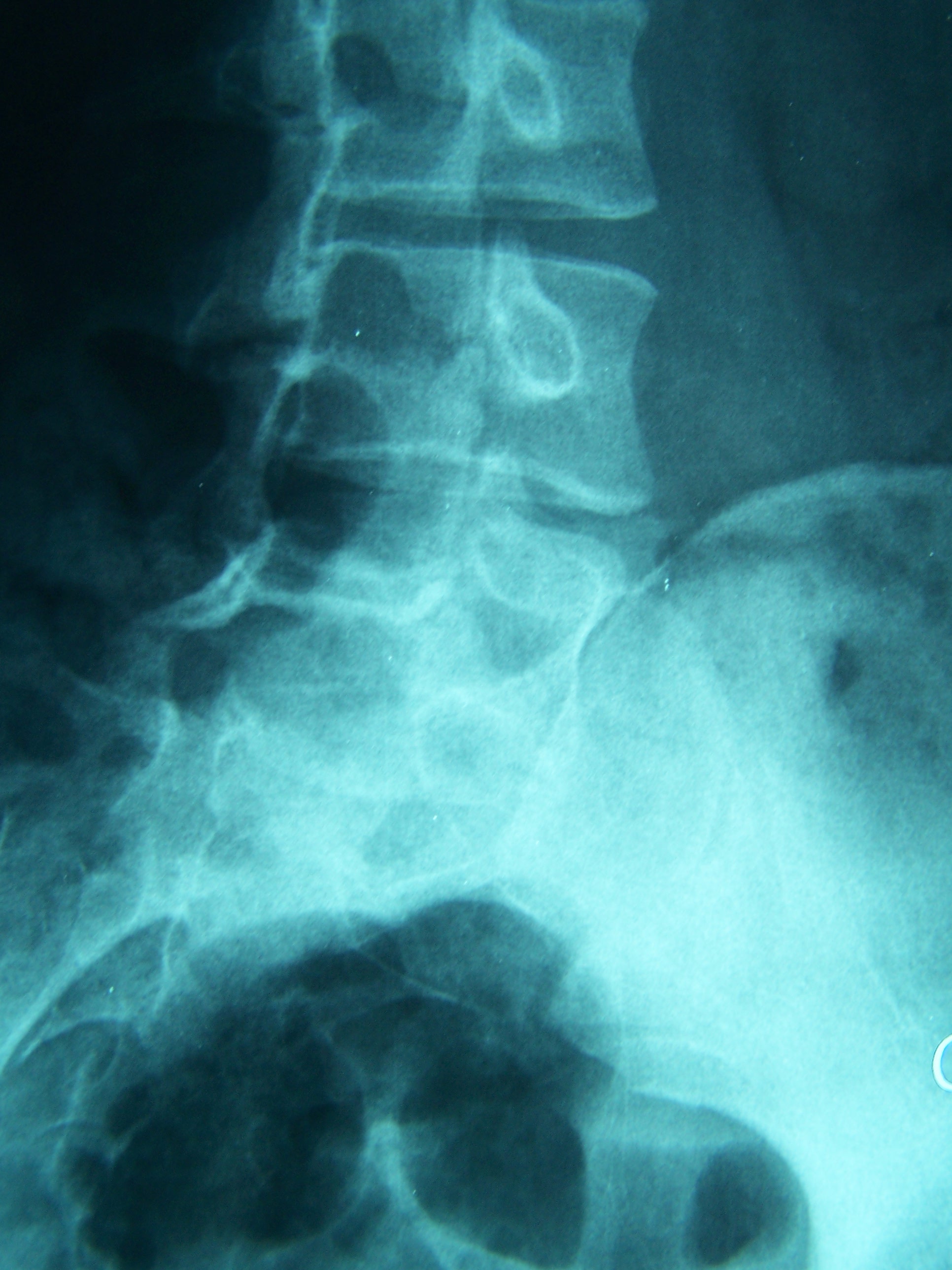 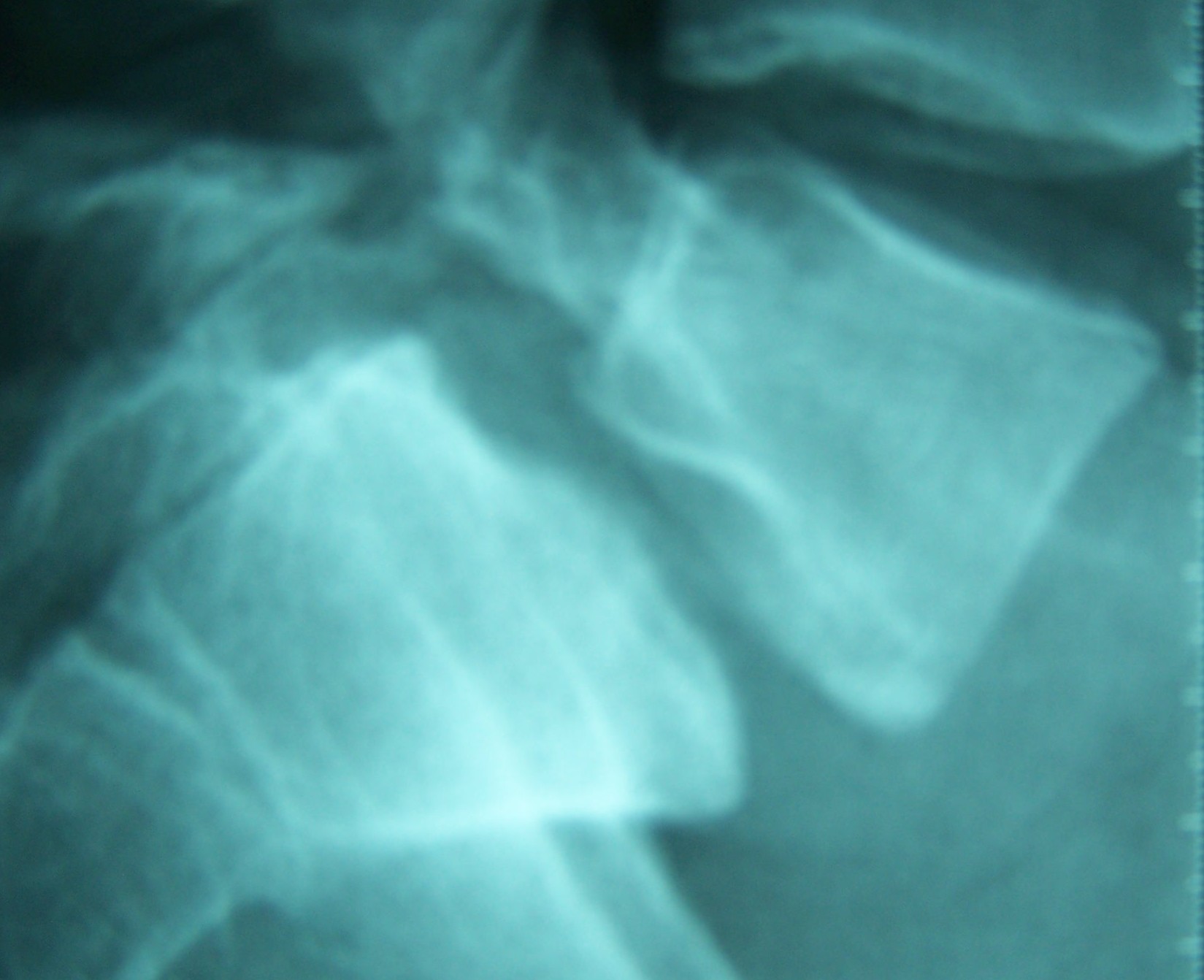 En 2024
IRM et MODIC (décrit en 1988)
Modic 1: Hypo T1 et Hyper T2  	Inflammation
Modic 2: Hyper T1 et Hyper T2  	Deg Graisseuse
Modic 3: Hypo T1 et Hypo T2 	Fibrose
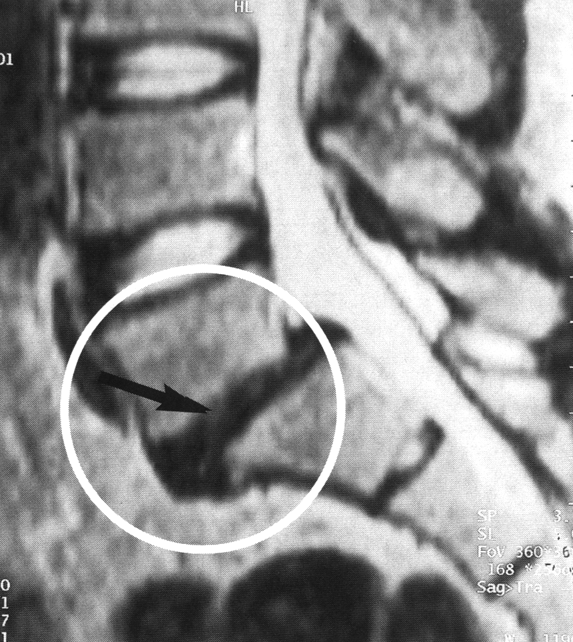 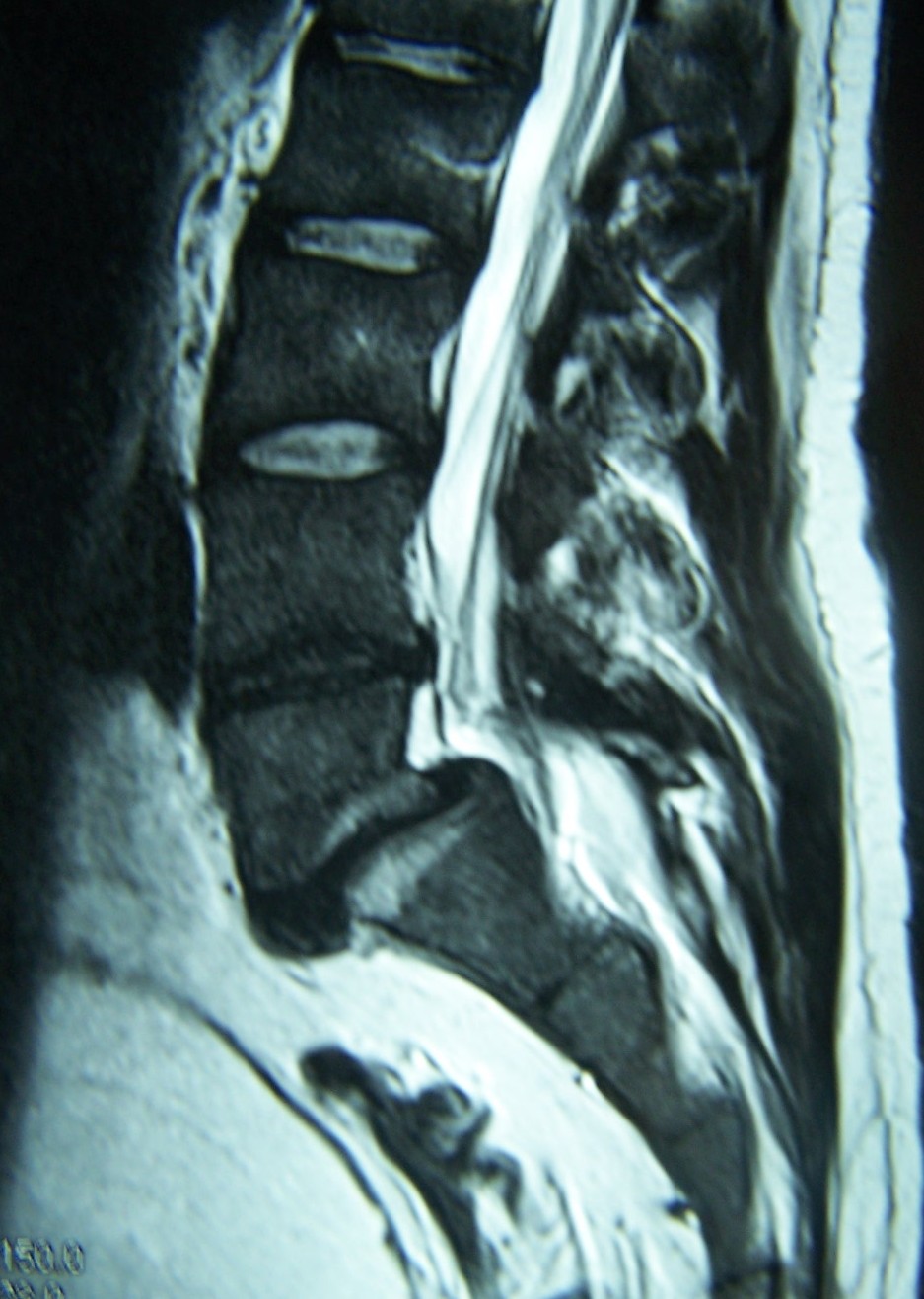 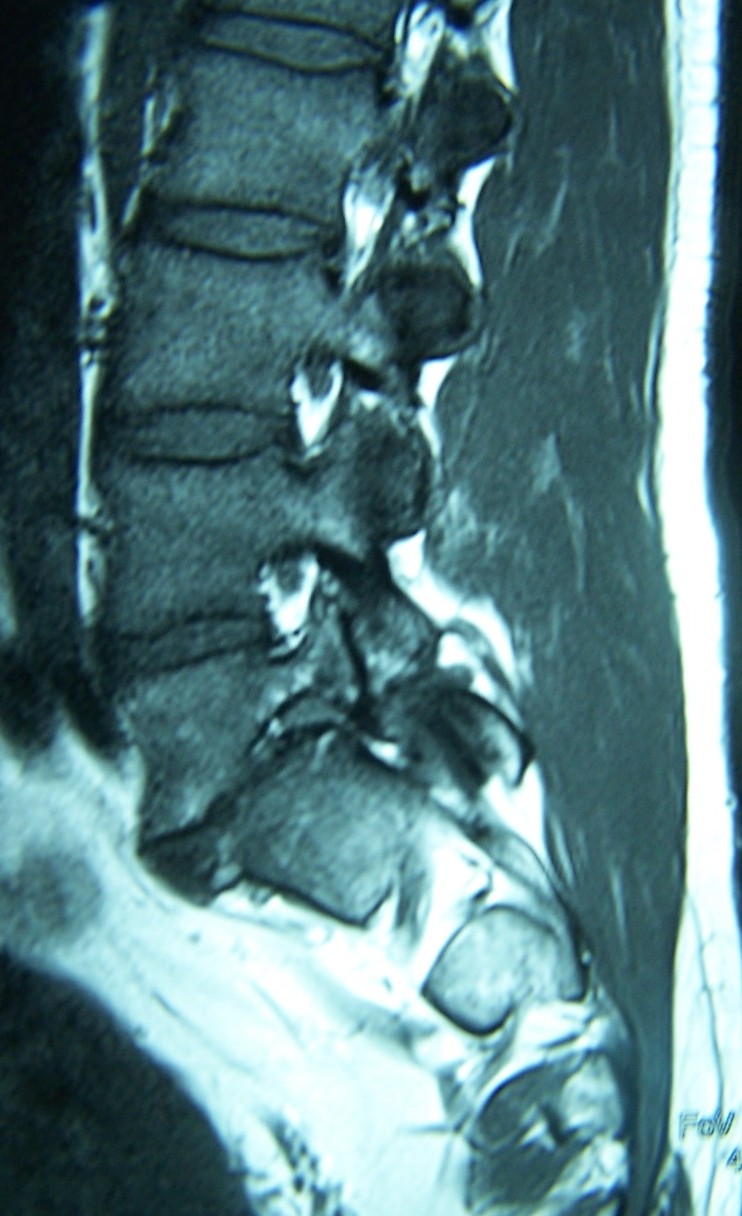 Modic 2
C’est aussi  et surtout la symptomatologie et (les) discopathies qui oriente(nt) la prise en charge
Spondylolyse 
TRAITEMENT en 2024

Asymptomatique: 
Pas de limitation sportive mais éviter de solliciter la jonction lombosacrée
Semelles orthopédiques
Médecine Manuelle au dessus et au dessous

Symptomatique
Repos sportif
Rééducation – Masso Kinésithérapie– Médecine Manuelle
Corset permanent 4 sem – 3 mois

IRM ou Scintigraphie positive avec discopathie et/ou modic
Corset diurne 4 à 6 mois 

Chirurgie: exceptionnelle
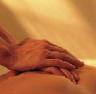 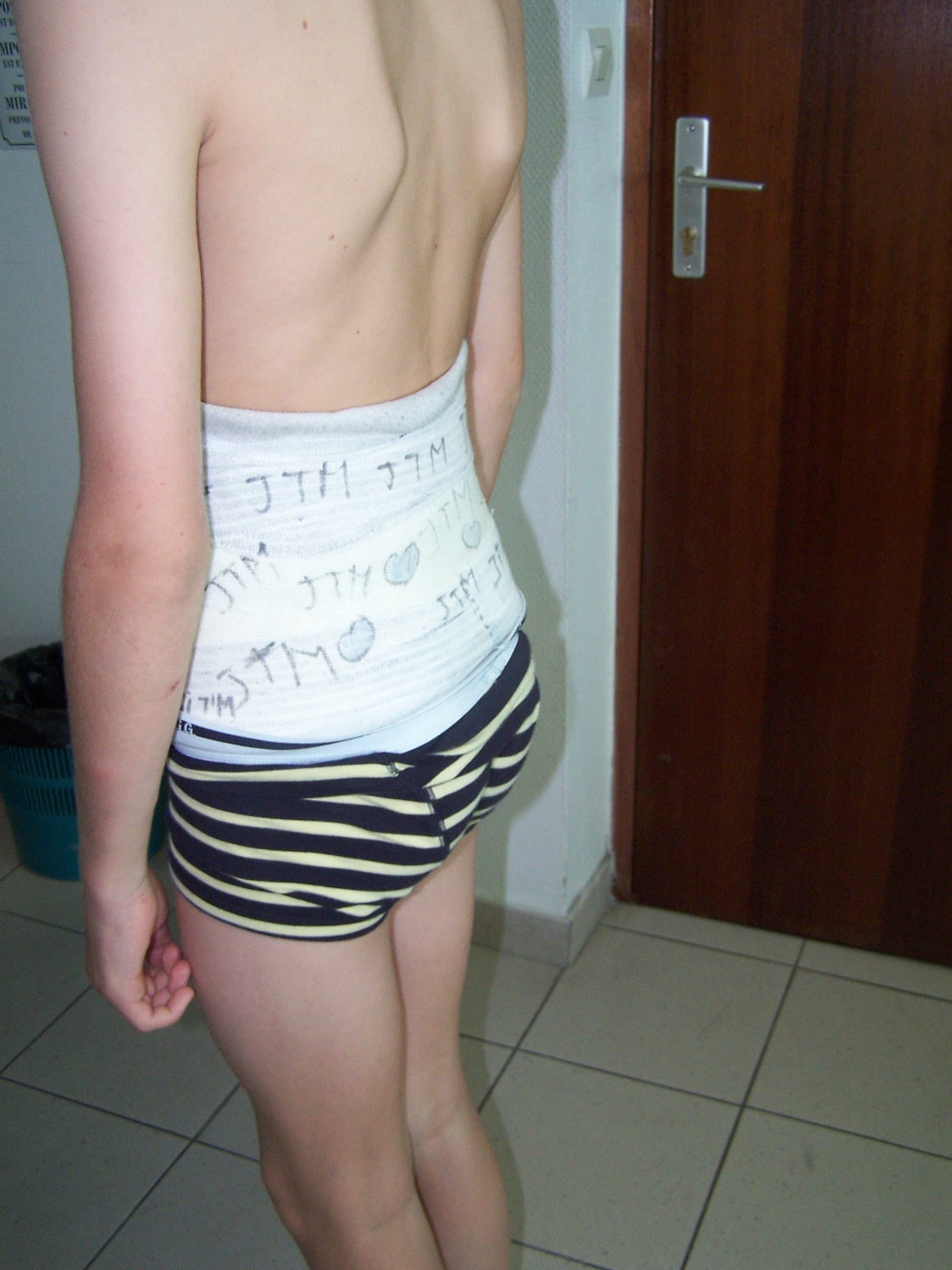 Spondylolisthesis
TRAITEMENT en 2024


Grade I et II asymptomatique
Moins de 10 ans: surveillance, économie de la jonction lombo sacrée
Prise en charge de la posture et Médecine Manuelle 

Grade I et II symptomatique (plus de 10 ans)
Corset
Avis chirurgical (Arthrodèse postéro-latérale) si persistance douleur

Grade III et IV
Chirurgie
Chirurgie (Surgical Rounds For Orthopedics): exceptionnelle si (4 Items) 
- Tt orthopédique inefficace sur douleur > 6 mois
 Progression du glissement
 Glissement > 50% Grade III chez sportif
- Perturbation marche et posture



RODINEAU J. Traitement conservateur du spondylolisthesis du sportif. Actualités en médecine du sport 1995; 6; 159-165
A
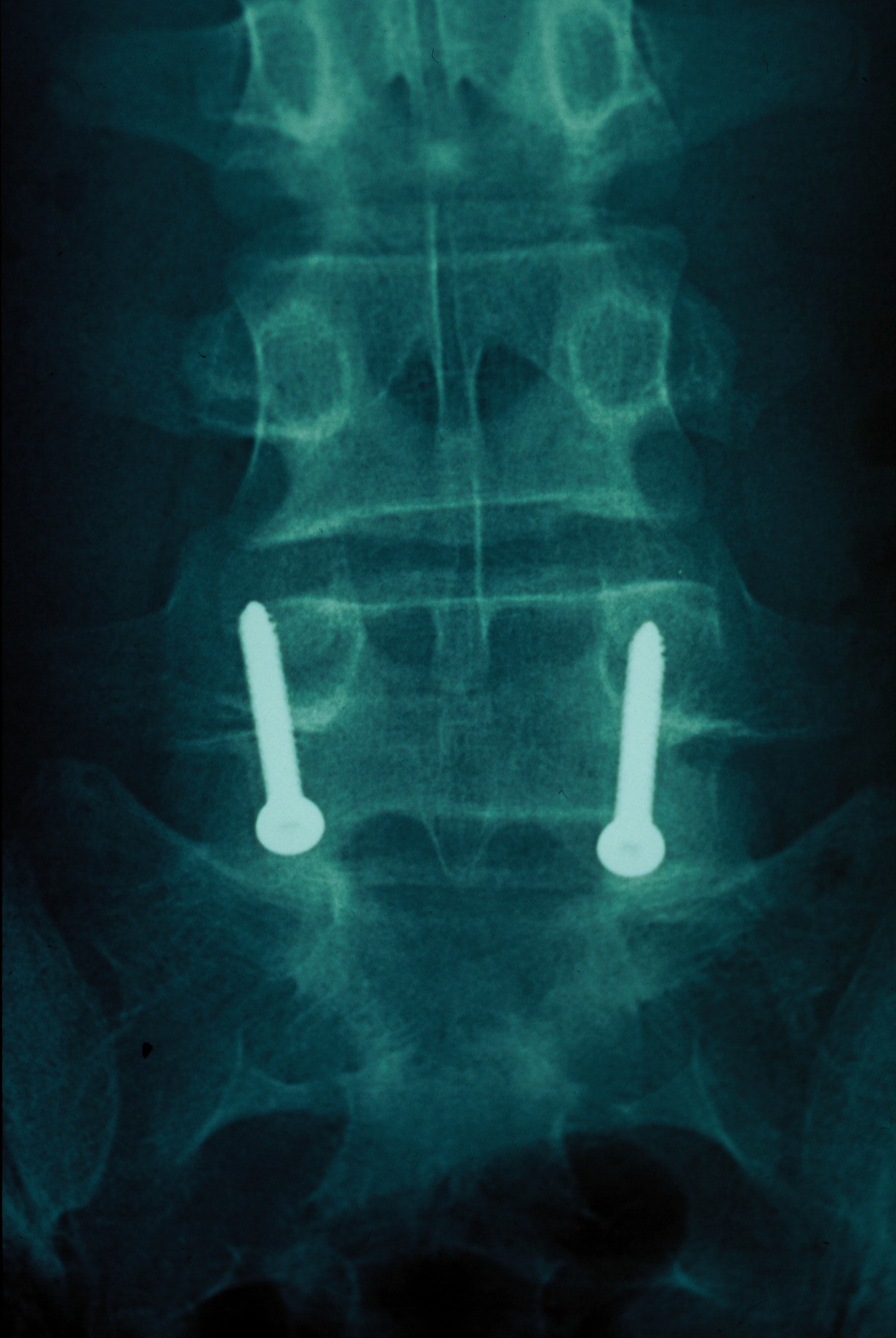 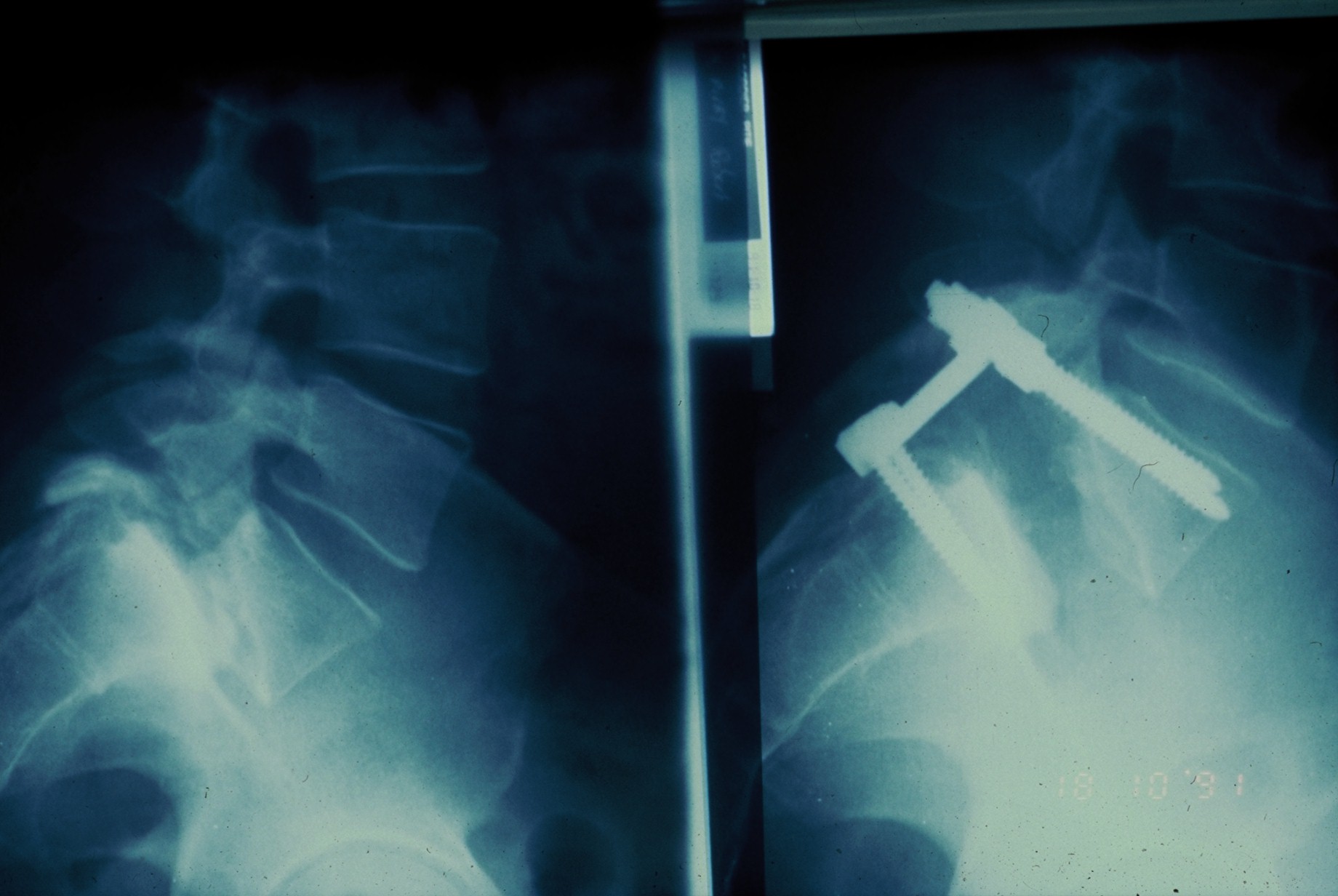 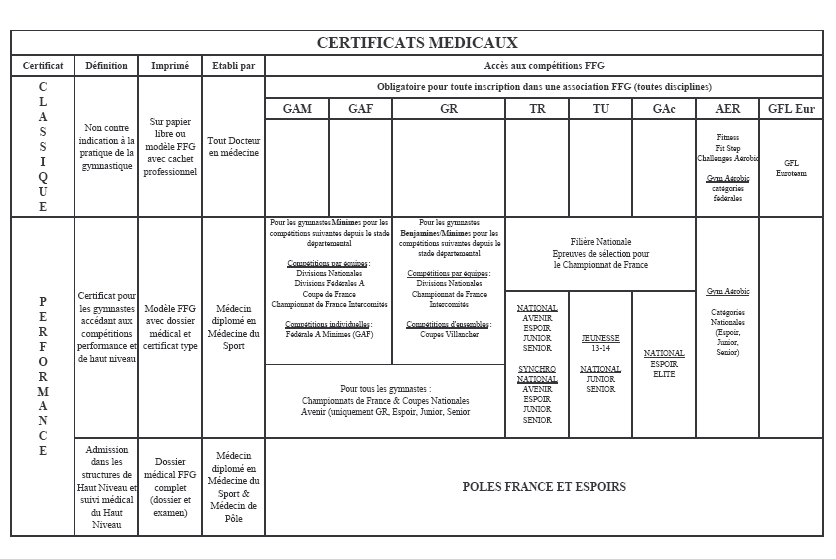 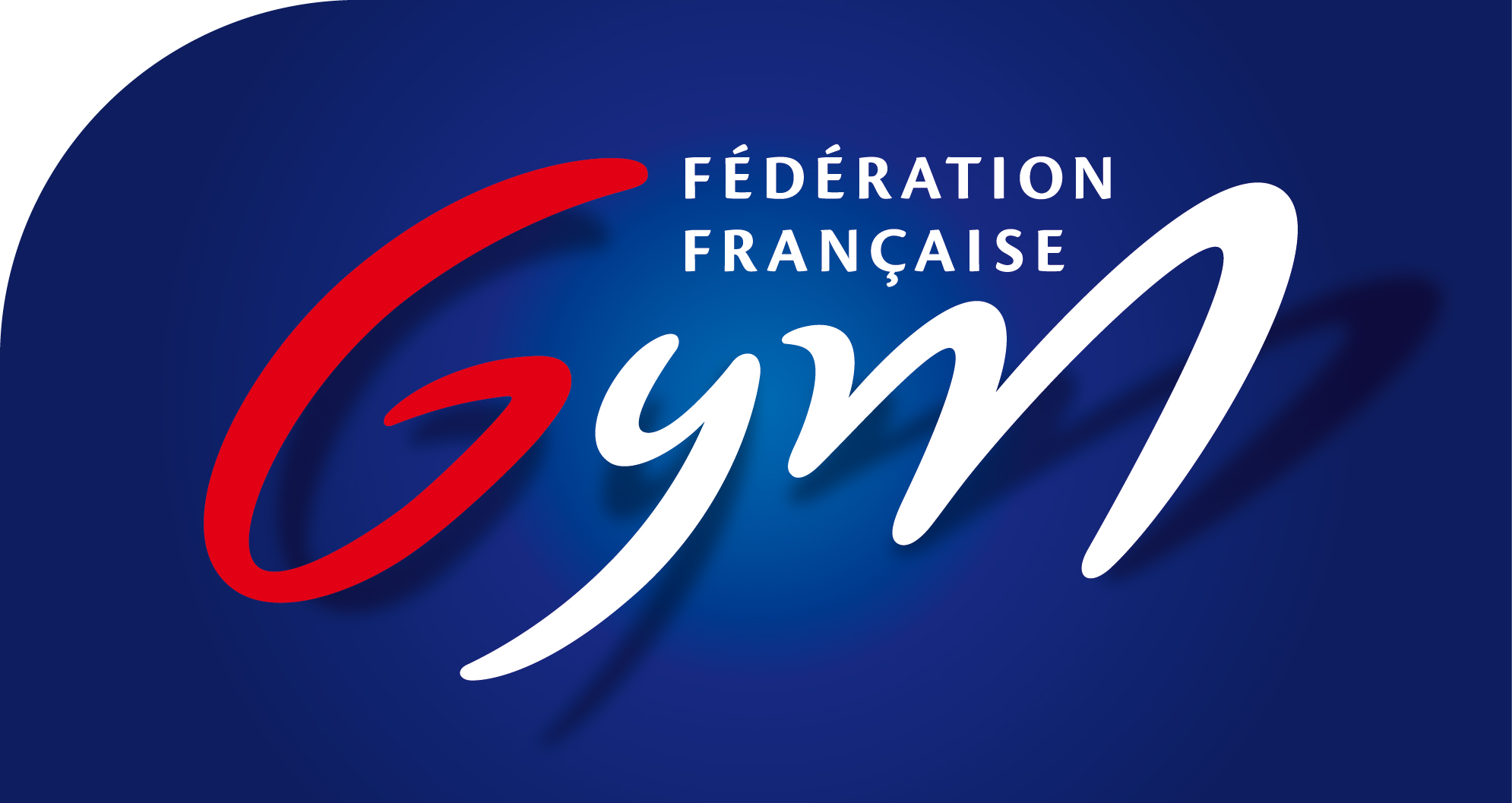 Rachis Lombaire
et gymnastique 
de compétition
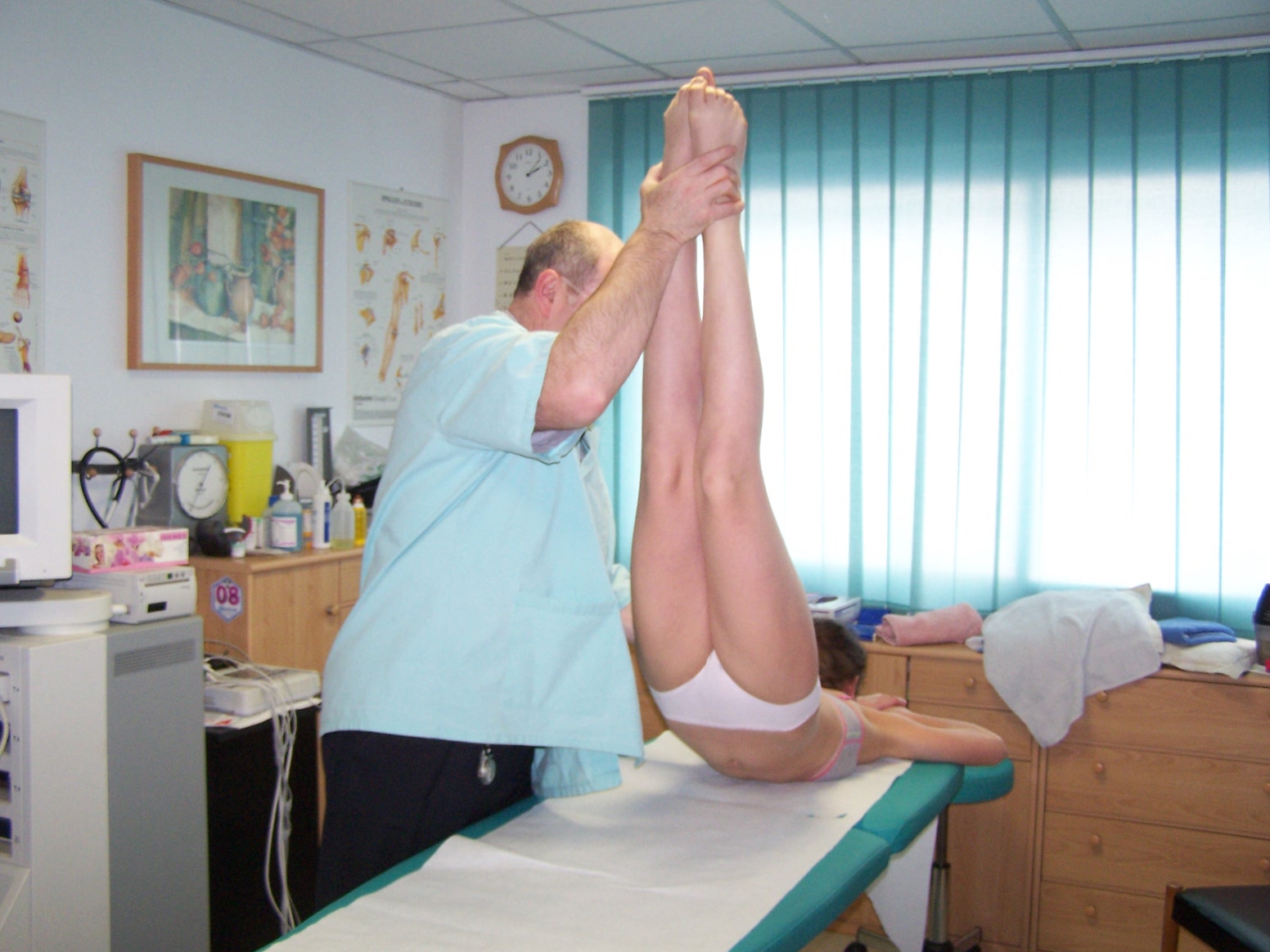 Pas de douleur ou douleur modérée et occasionnelle
Réduction pratique
Surveillance clinique
HLDV -
HLDV +
Surv 1/1 mois
Conseils à l’ Entraineur 
IRM à 6 mois
Surv 3 mois 
sauf si douleur 
s’intensifie
IRM -
IRM +
Inaptitude HN - Pas de Certif Perf
Gym OK dans non douleur
Fiche pour l’entraîneur:  	- gestes à ne pas faire, 
				- gestes à éviter
				- gestes à promouvoir
Spondylolyse, Spondylolisthésis
Médecine Manuelle et Ostéopathie Médicale
Examen programmé du rachis dans son ensemble

Cervical
Thoracique
Lombaire
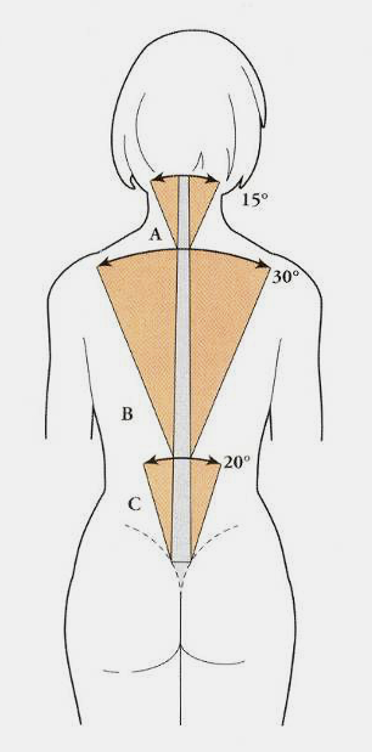 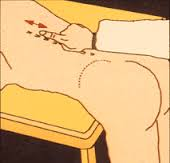 50%
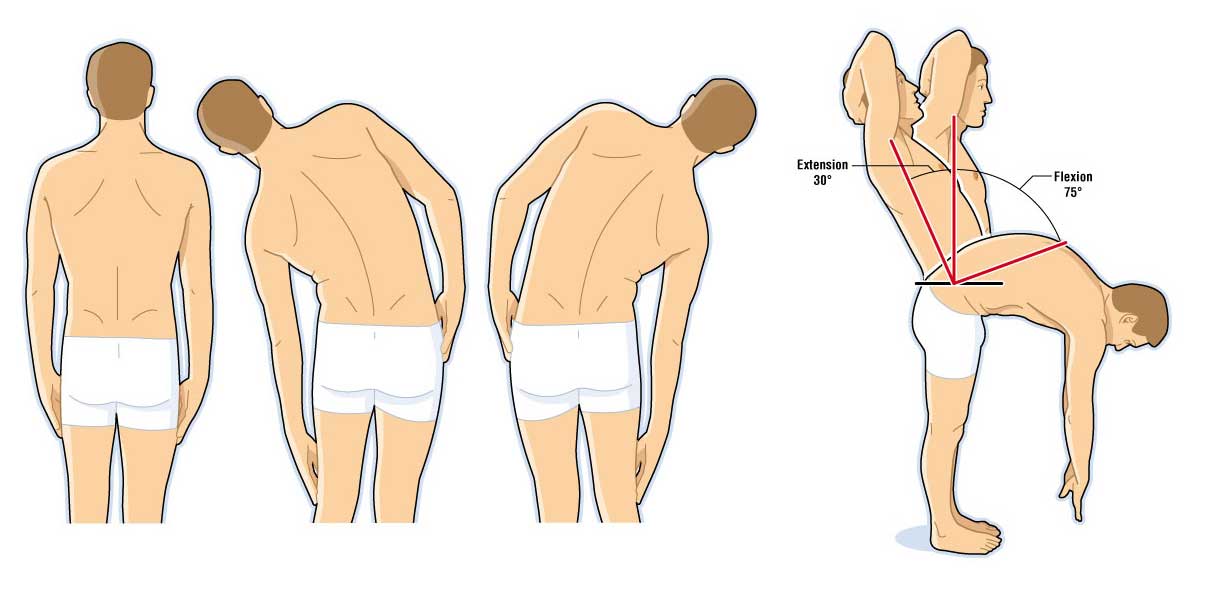 10%
40%
Spondylolyse, Spondylolisthésis
Médecine Manuelle  et Ostéopathie Médicale
Prise en charge globale en posture
Pieds
Œil
Dents
« Oreilles » Unité de recherche Paris Saclay
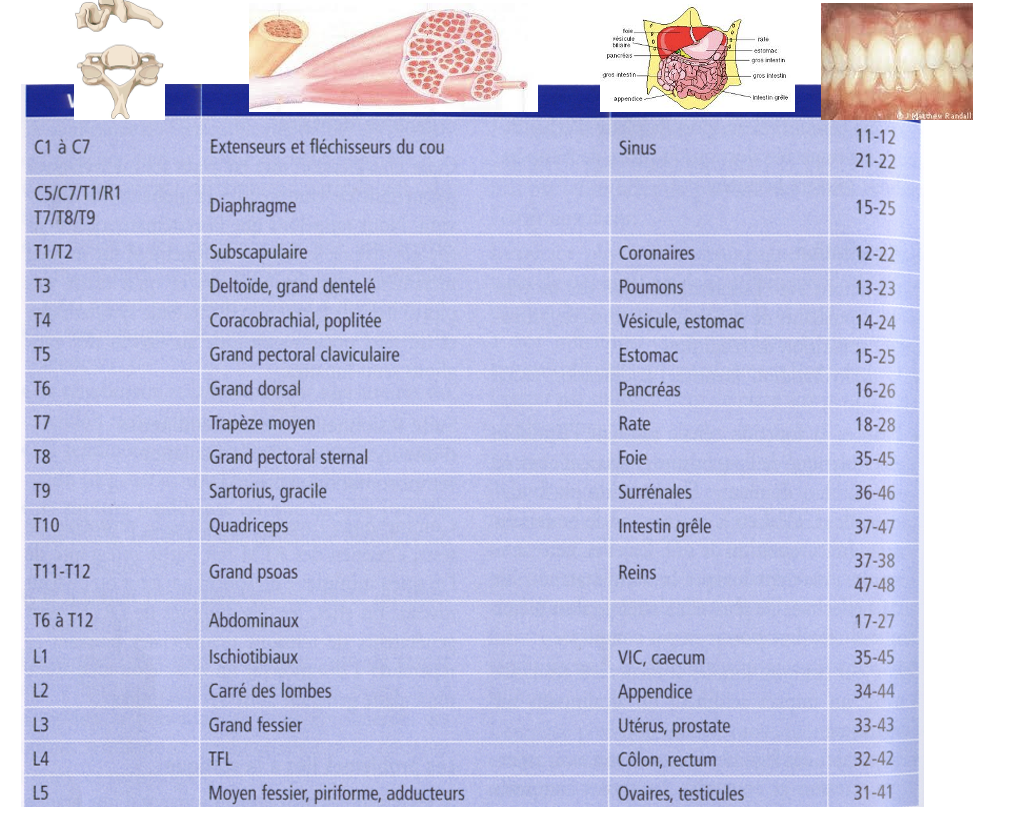 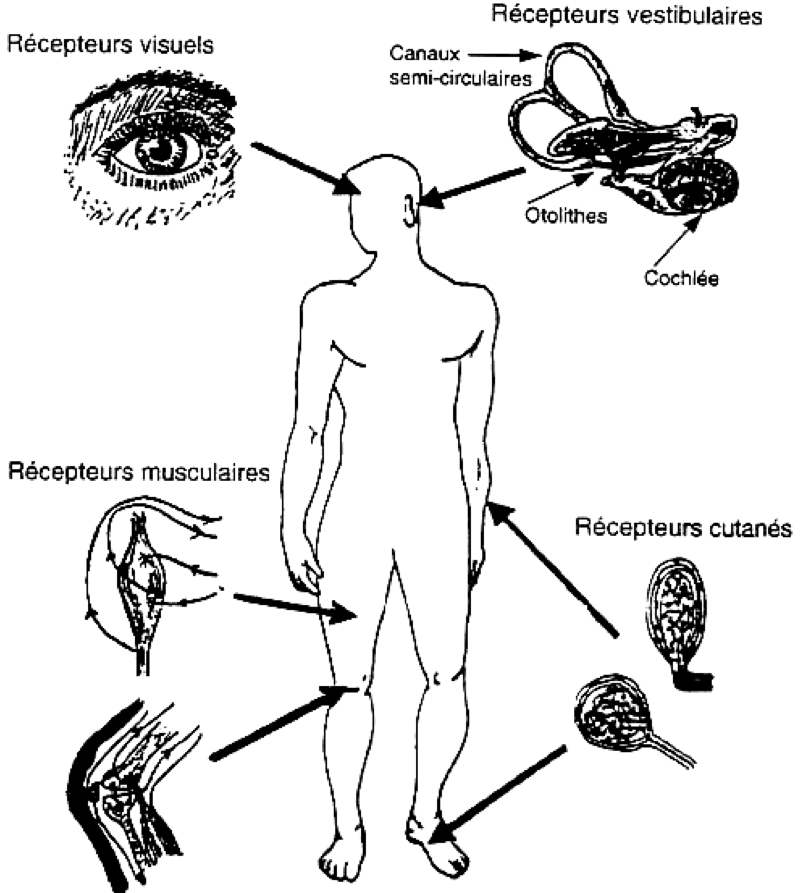 Prise en charge de la lombalgie
Avec spondylolyse et/ou spondylolisthésis

MEDECINE MANUELLE ET OSTEOPATHIE MEDICALE
Possible dans la non douleur
Eviter rotation et technique au genou chez enfant
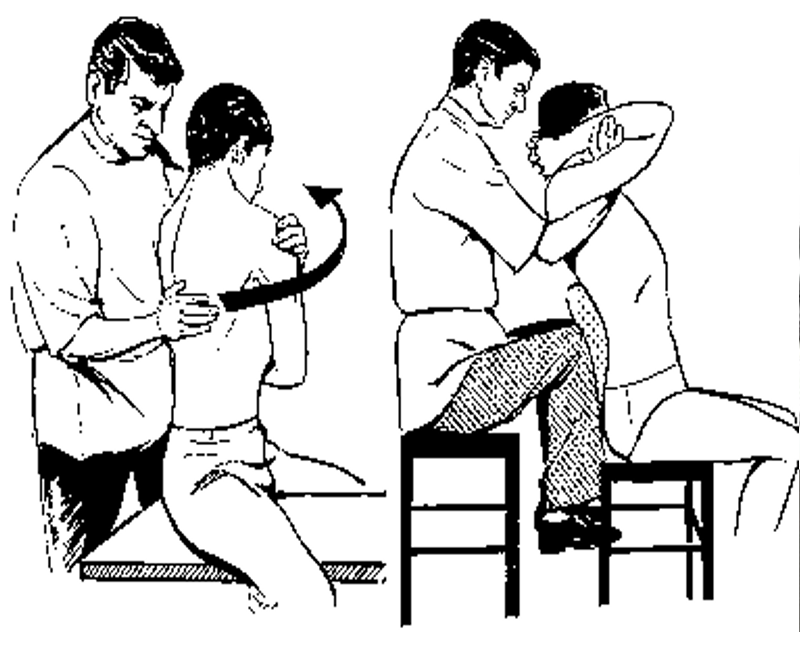 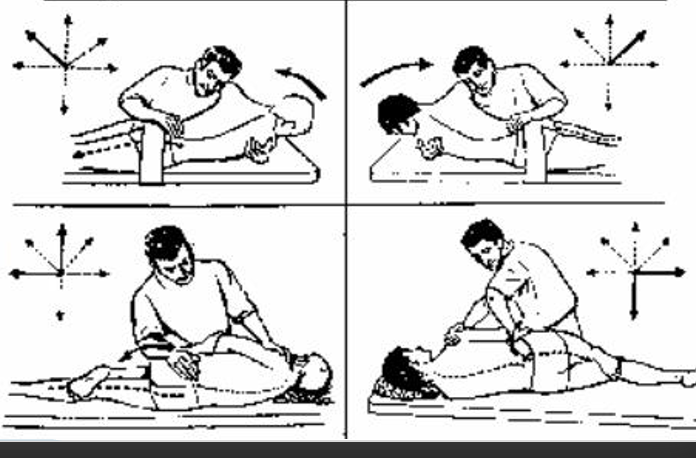 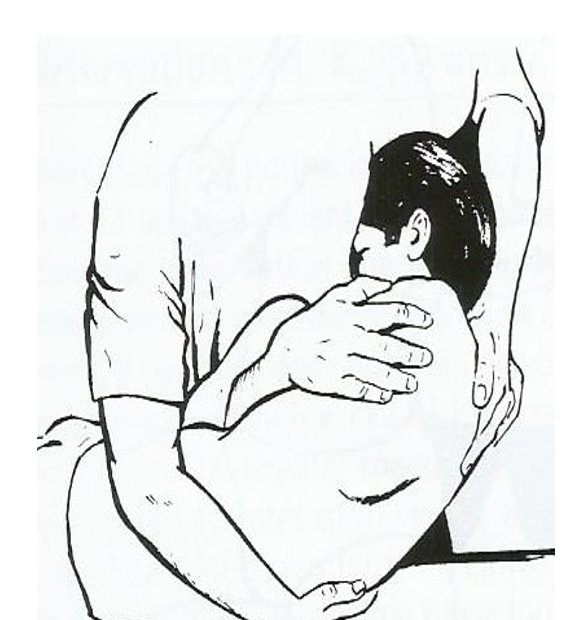 Spondylolyse, Spondylolisthésis
Médecine Manuelle et Ostéopathie Médicale
Prise en charge spécifique en fonction de la clinique (qui prime sur l’imagerie)

Objectifs: retrouver la fonction, l’équilibre et l’harmonie du mouvement
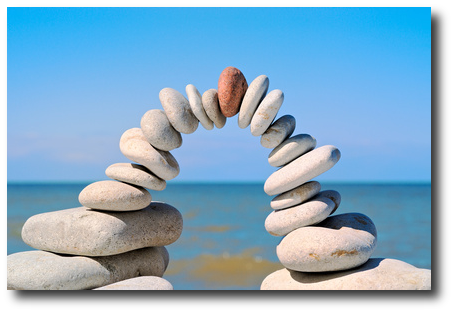 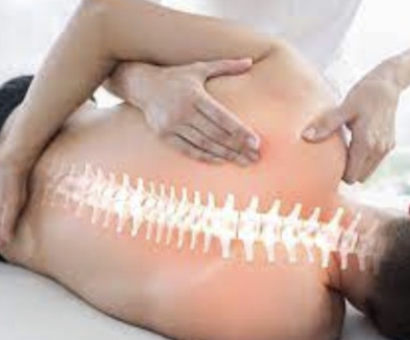 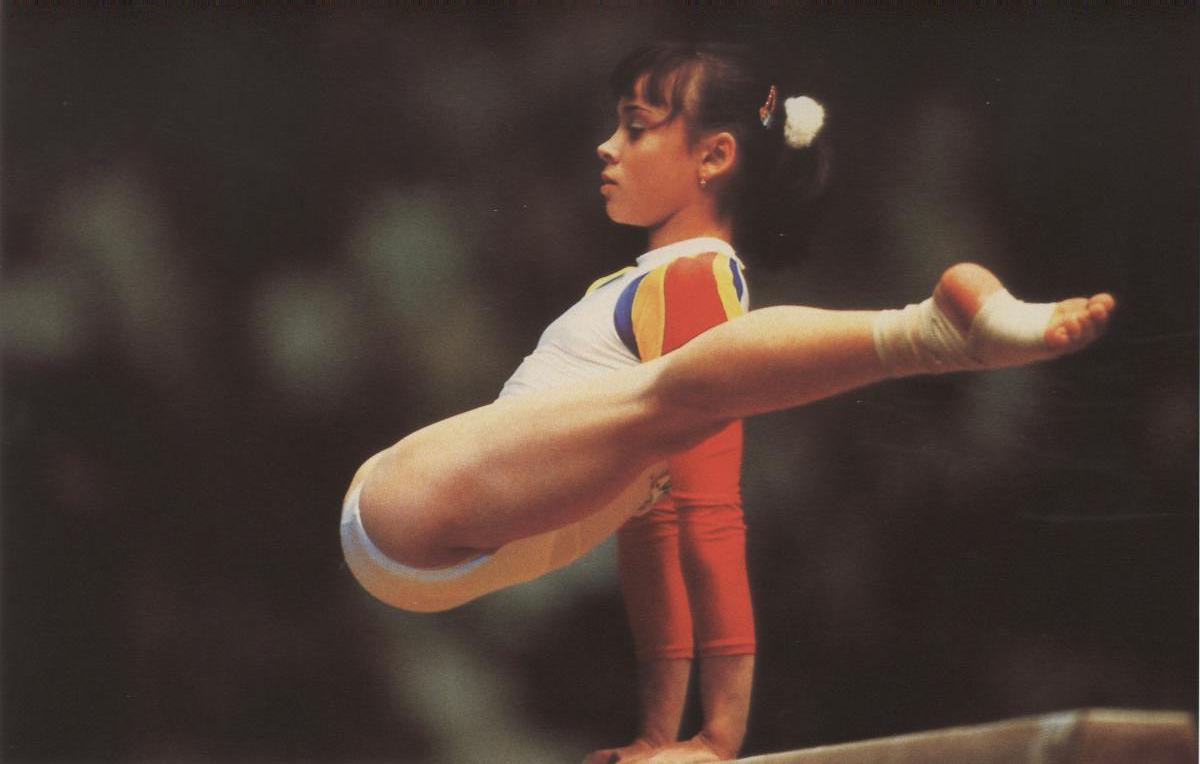 Spondylolyse, Spondylolisthésis
Médecine Manuelle et Ostéopathie Médicale
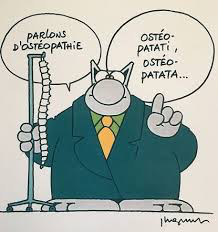 Merci de votre attentionParlons d’ostéopathie médicale